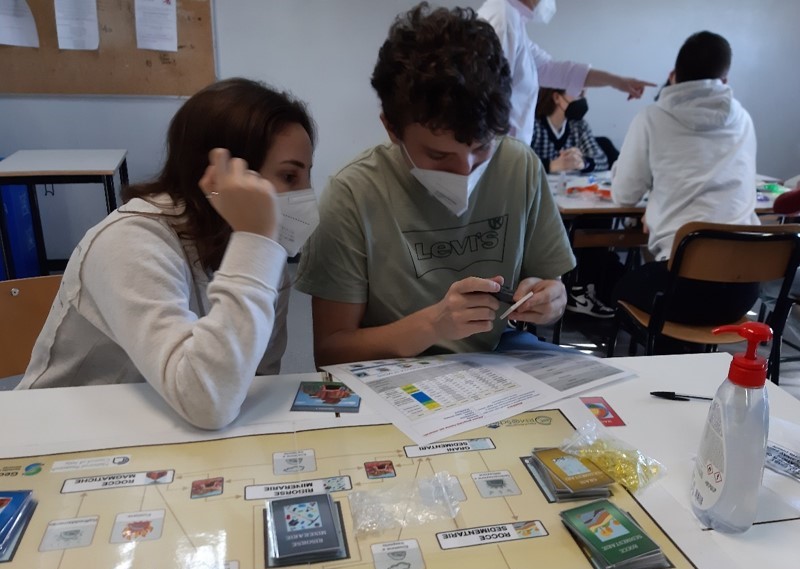 11th International Conference CCM, Zlatibor , 12 October 2023
How to trigger the youngsters' interest in the raw material sector and improving public acceptance:
 the role of education
Armida Torreggiani
Senior Research CNR
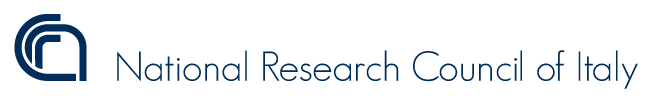 armida.torreggiani@isof.cnr.it
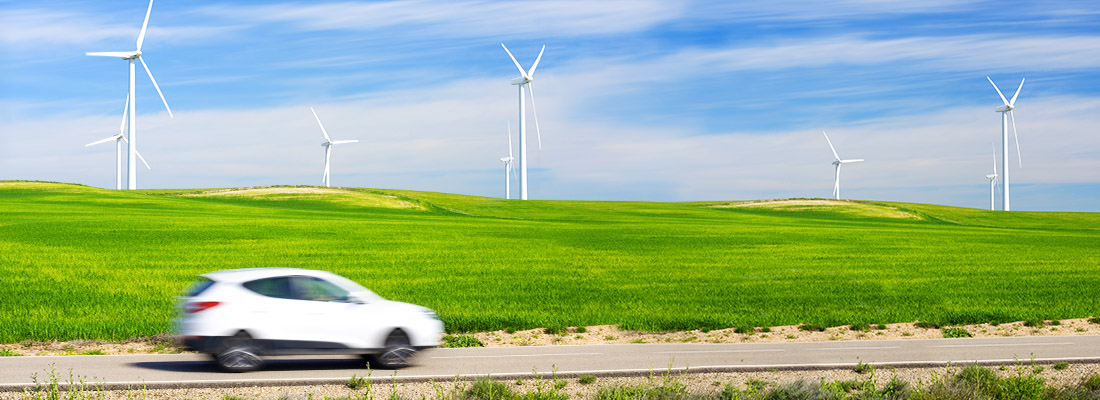 Raw Materials Industry & Public Acceptance
Our life is dependent on mining

Accessible raw materials are essential in technology and allow the transition towards a low-carbon economy
3
Raw Materials Industry & Public Acceptance
Low Public acceptance of Mining activities in the EU

Mining industry needs the acceptance of the society in order to avoid conflicts

The Raw Materials Industry must ensure that society knows and has awareness of the benefits of the Metals and Minerals sector.
[Speaker Notes: The positive contribution of mining to everyday activities  and to innovation and green technologies is often overlooked.]
Understanding of the Importance of Mineral Resources &Public Acceptance
Any idea what your kids know about minerals and metals and their importance in our daily lives?
4
[Speaker Notes: Without an accurate understanding of the importance of mineral resources, as well as how and from where these resources are obtained, citizens cannot contribute to the well-being of Europe with regards to securing essential mineral resources in ethical and sustainable ways.]
Raising Awareness and Knowledge
Objectives:
To bring minerals and mining closer to society;
All Citizens have a better understanding of the importance of metals and minerals for EU value chains and ecosystems;
Strength the relationship between RM industry and society through activities to link the industry with its surrounding community;
5
[Speaker Notes: Our objectives are:
To bring minerals and mining closer to society and increase the general knowledge about the importance of the European mining industry.
And last but not least, we would like to provide engaging online educational materials.]
EDUCATION – KEY ROLE TO INCREASE UNDERSTANDING of Industrial Activities
Primary agent of societal transformation 
Develops Critical Thinking --> make decisions more consciously
6
[Speaker Notes: We are very limited to addressing the general public and the educational project is one of our opportunities. Addressing kids and students means addressing their teachers and parents. We will appreciate your help in this challenging task.]
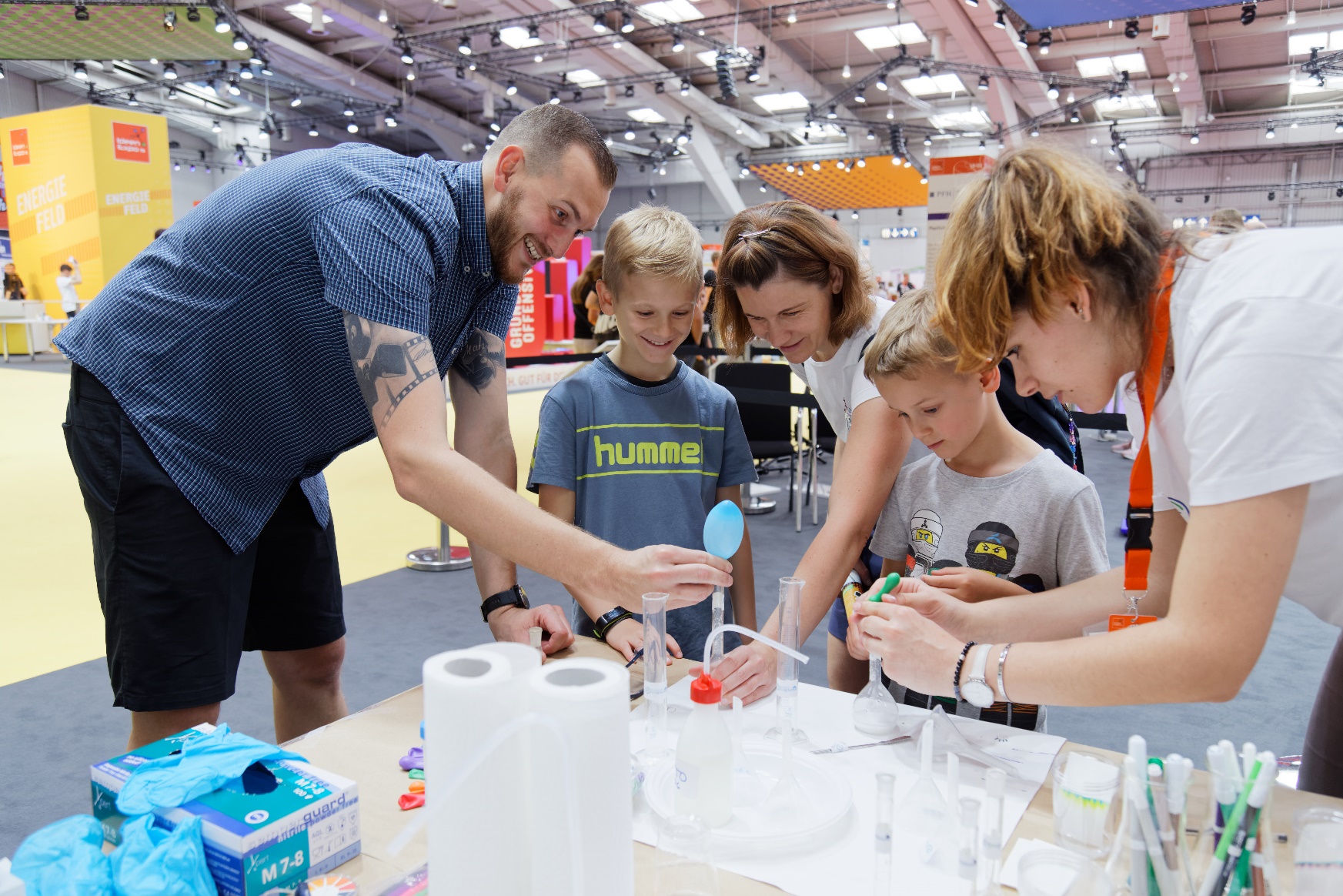 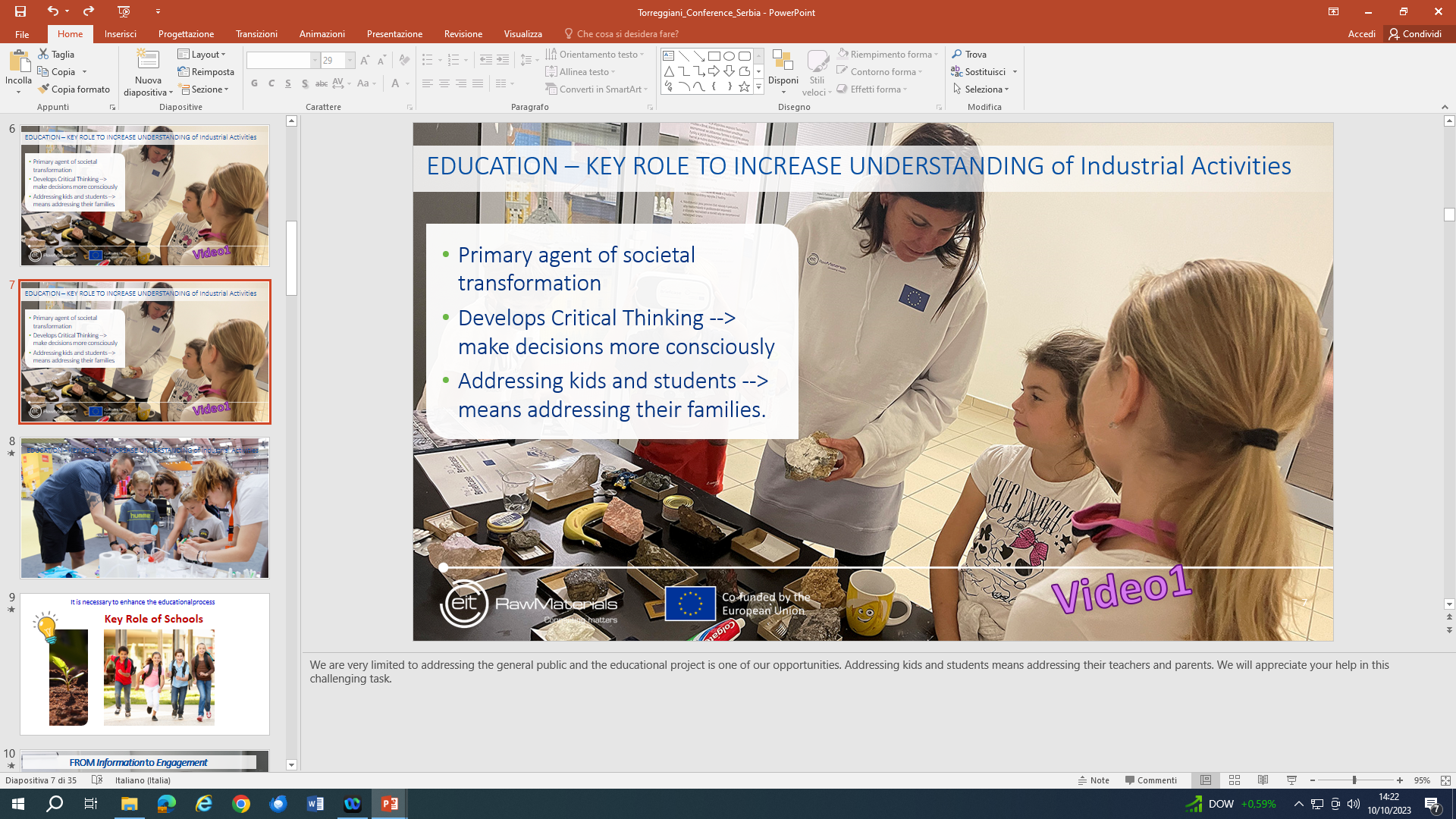 Addressing kids and students --> means addressing their families.
7
It is necessary to enhance the educational process 
by providing educational materials and engaging experiences
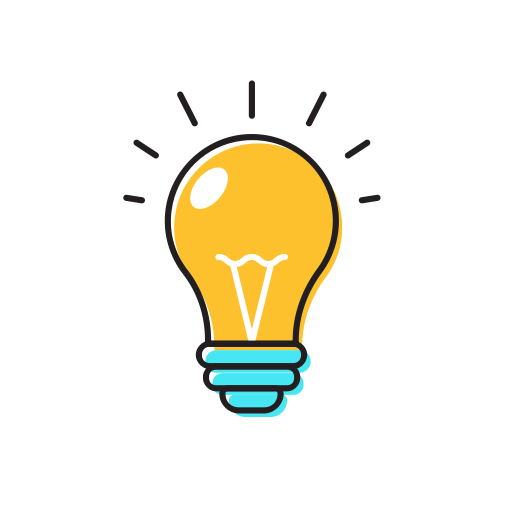 Key Role of Schools
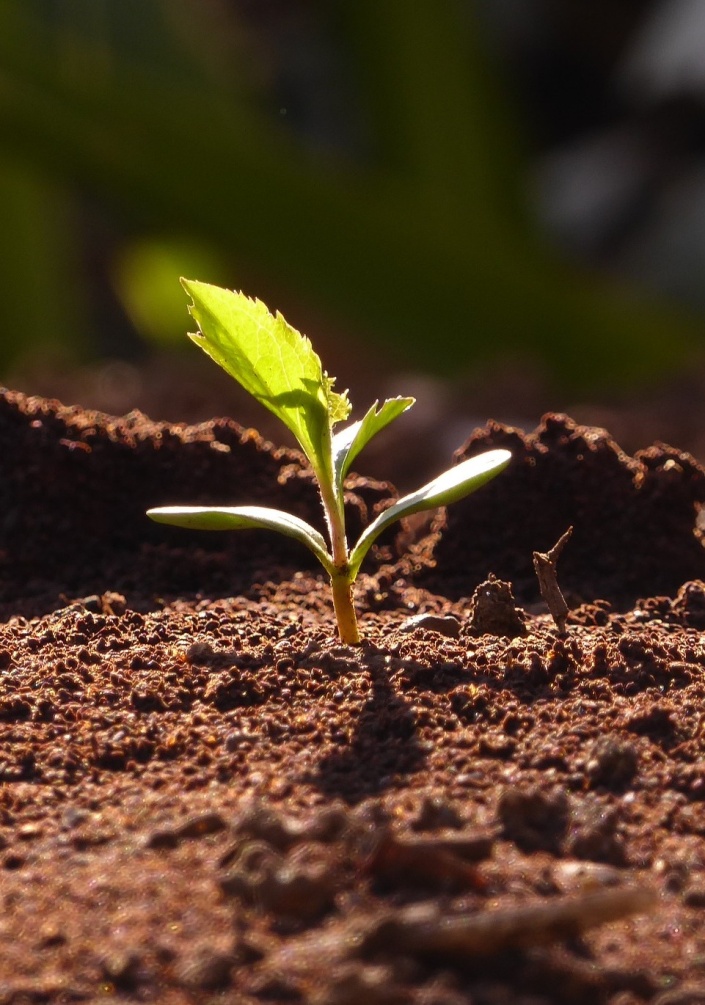 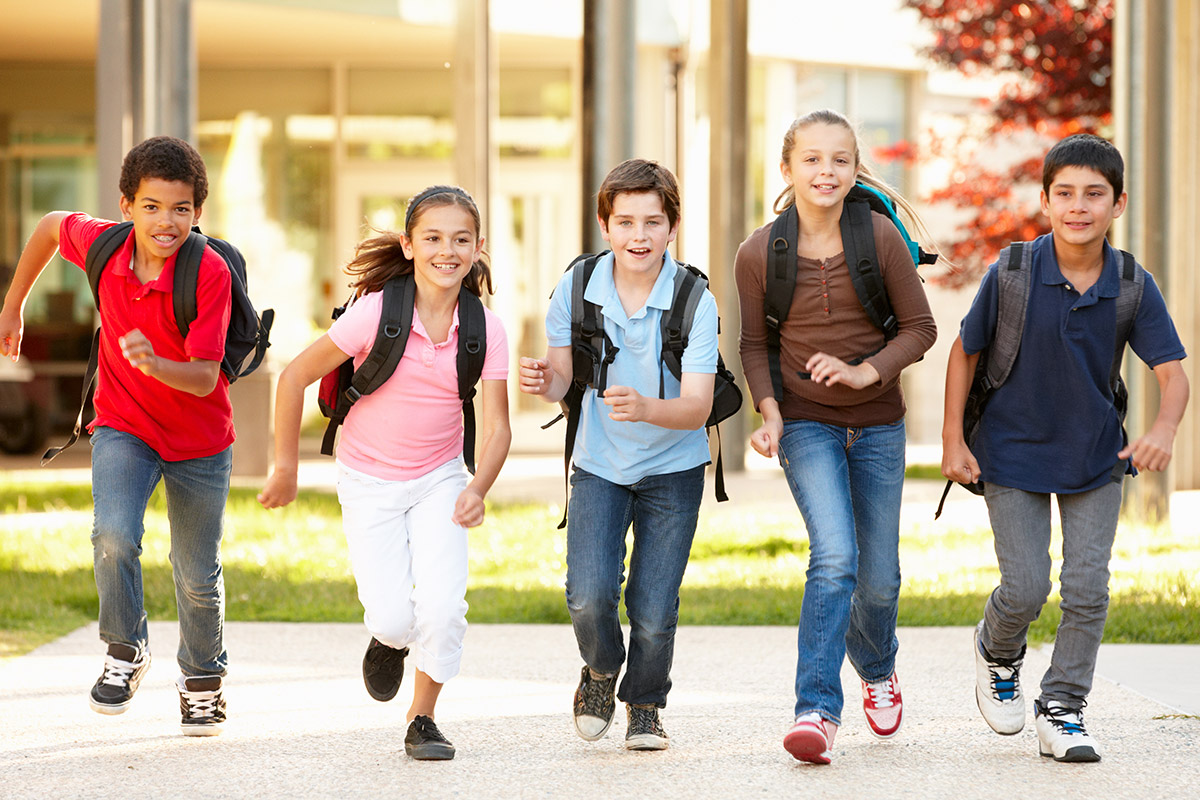 Video1
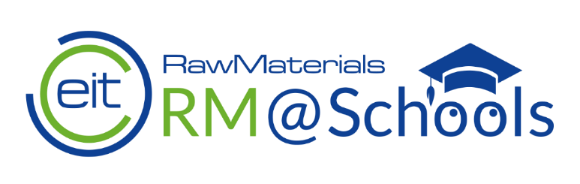 FROM Information to Engagement
I heard and I forget, I see and I remember, I do and I understand
                                 Confucius
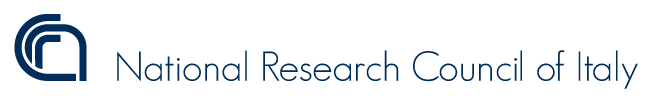 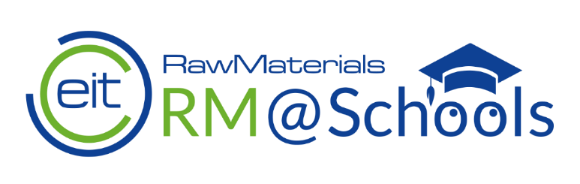 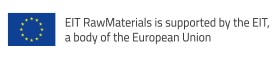 Raw MatTERS Ambassadors at Schools*
an innovative program to make science education and careers in RM attractive for youngsters, involving RM experts and teachers (RM Ambassadors).
http://rmschools.eu/
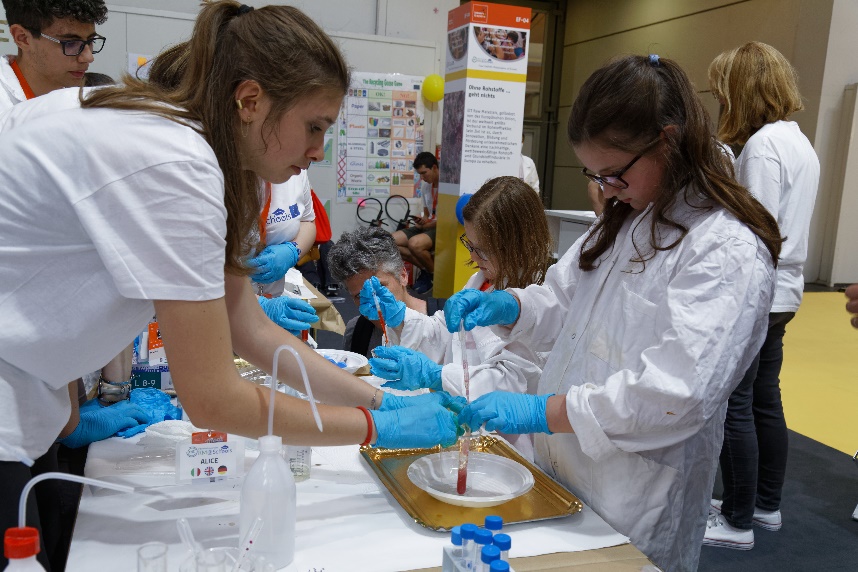 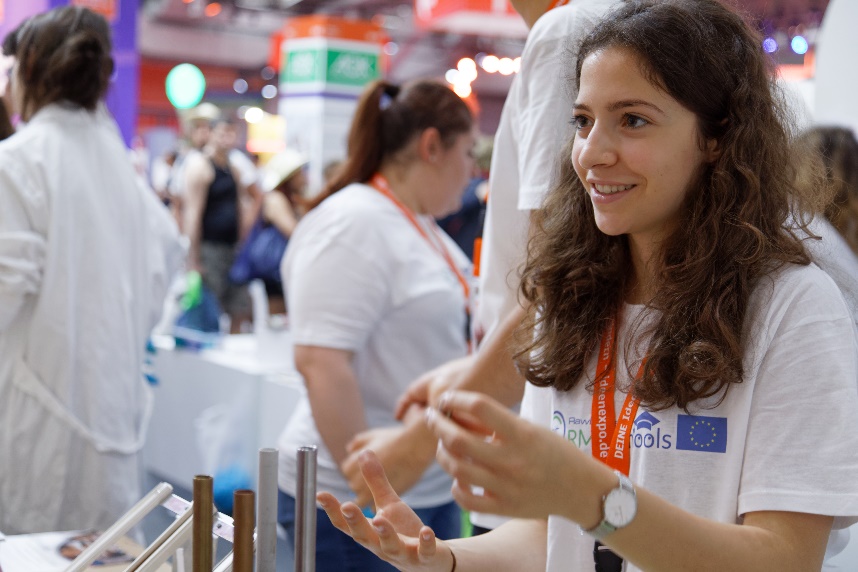 Coordinated by CNR (A. Torreggiani)
RM@Schools is the Flagship Program in the Wider Society Learning segment of EIT RawMaterials
*In our name, "Raw MatTERS”, our message resonates: raw materials are our key focus-Tackling European Resources Sustainably -TERS
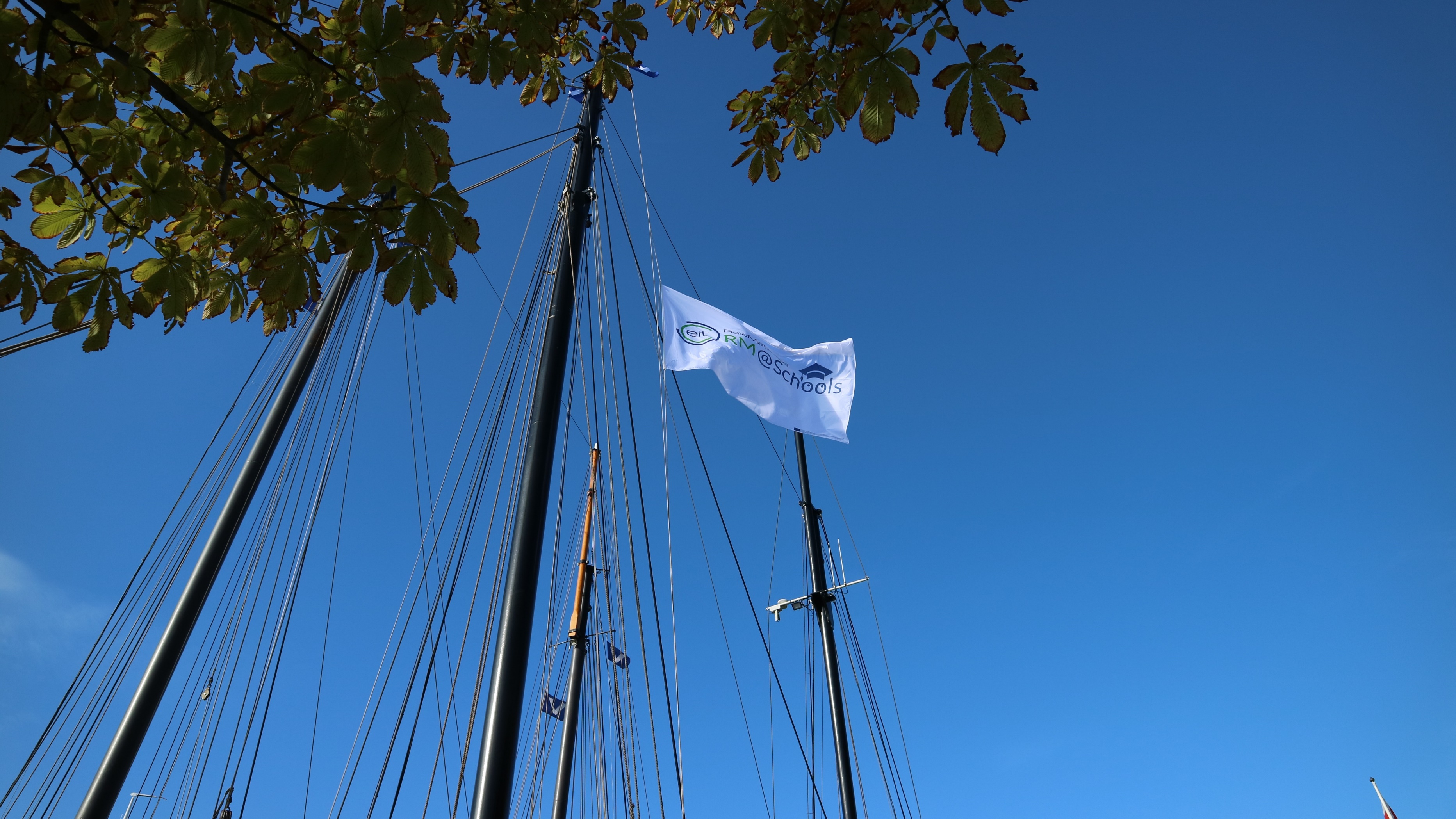 RM@Schools Network
30 PARTNERS
19 Countries
160 Schools
30 Companies
11 Museum 
26 Univ. & Res. Institutes
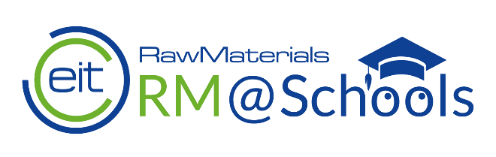 RM@Schools
It is fostering a large range of actions towards society in order 
to raise awareness of the importance of raw materials
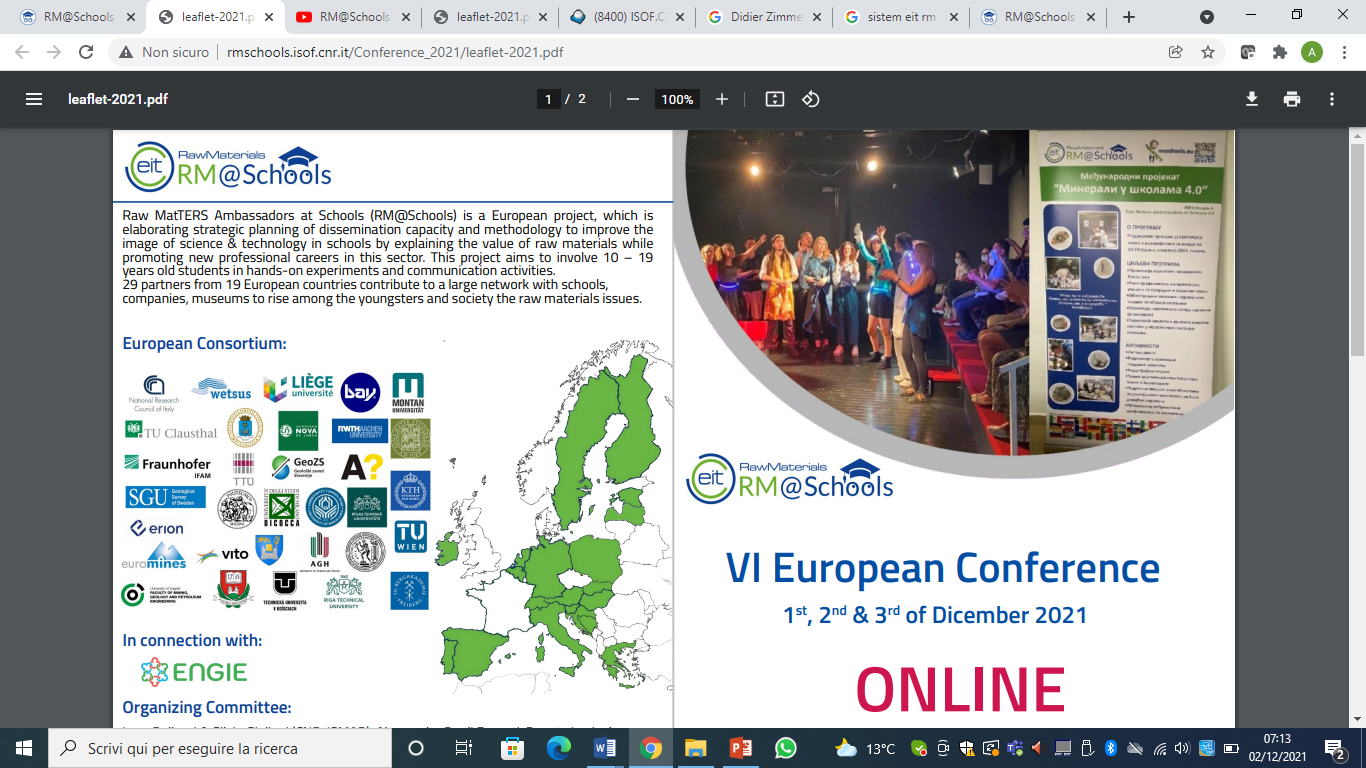 2022
19
Countries
83
Events
4800
Students
22.000
General
public
67
Events
1600
Students
14.000
General
public
18
Countries
2019
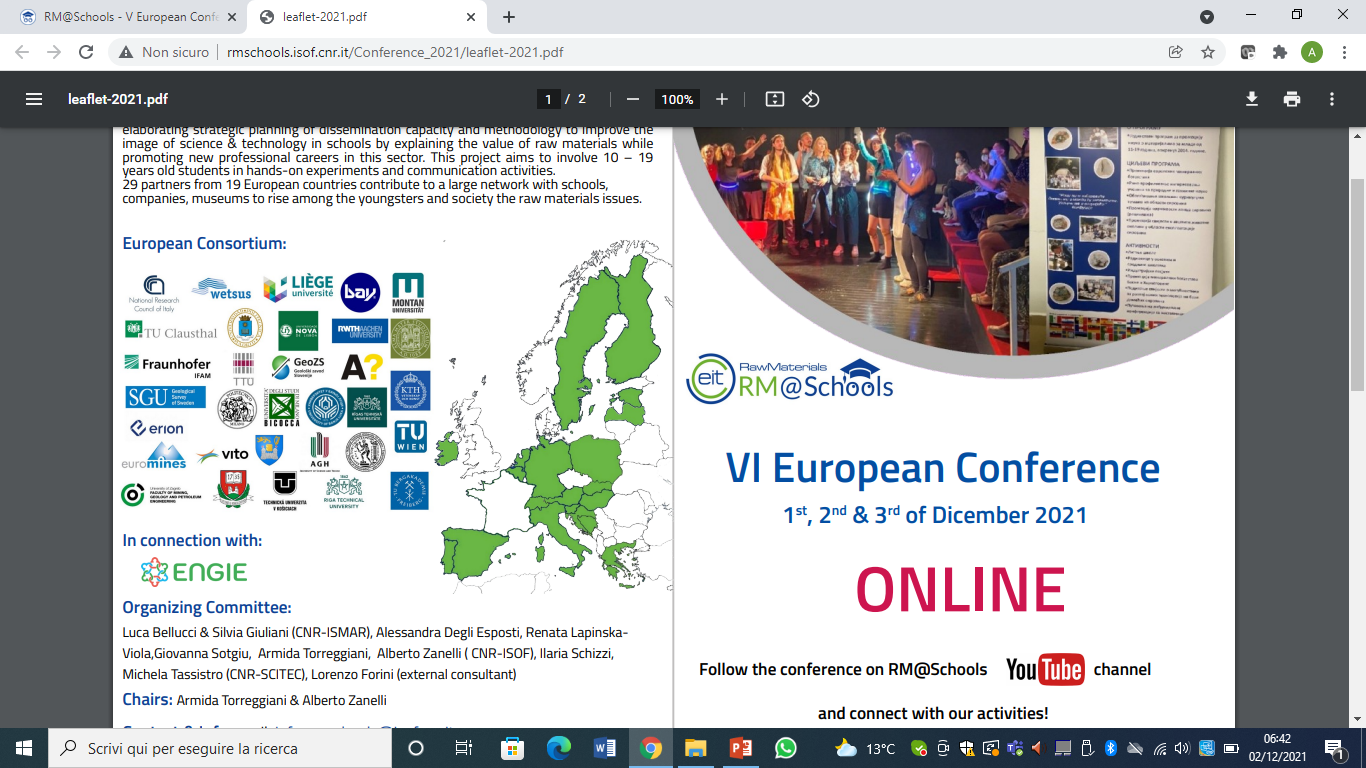 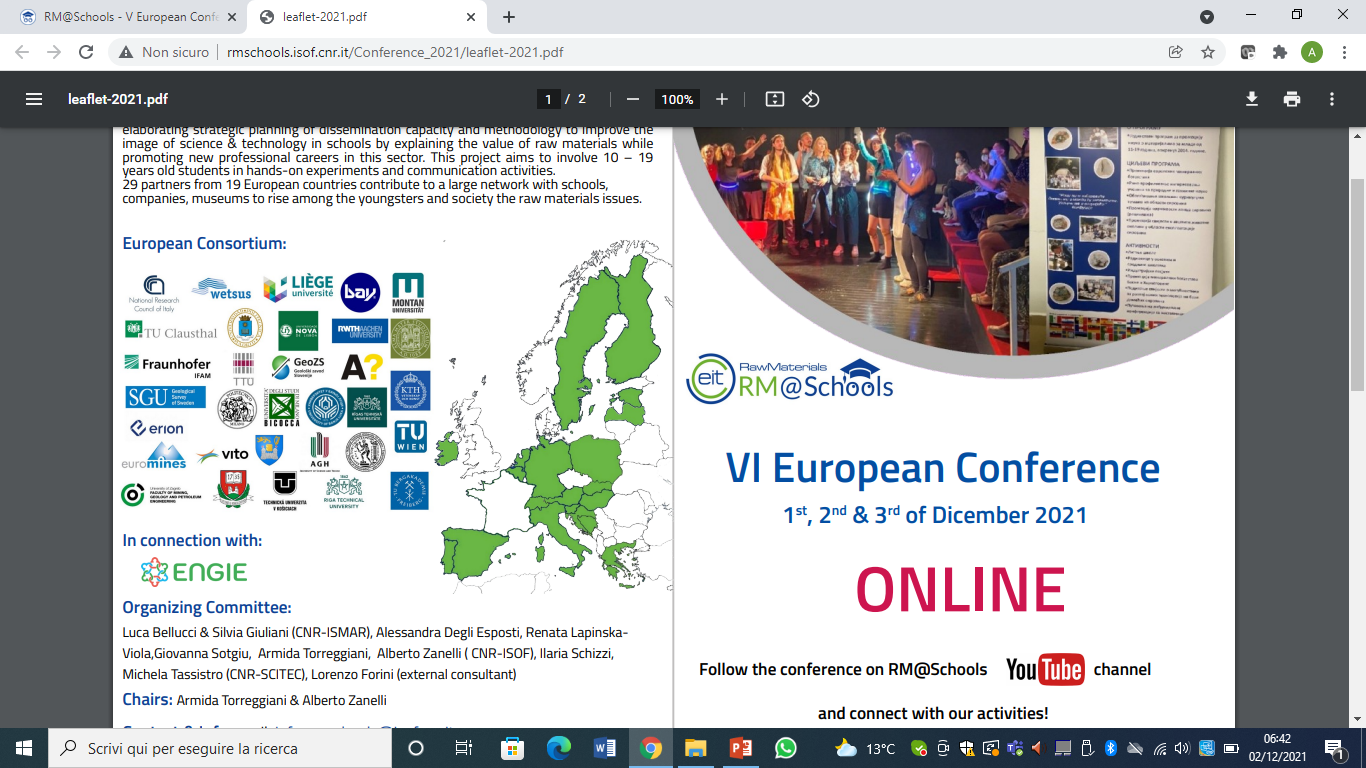 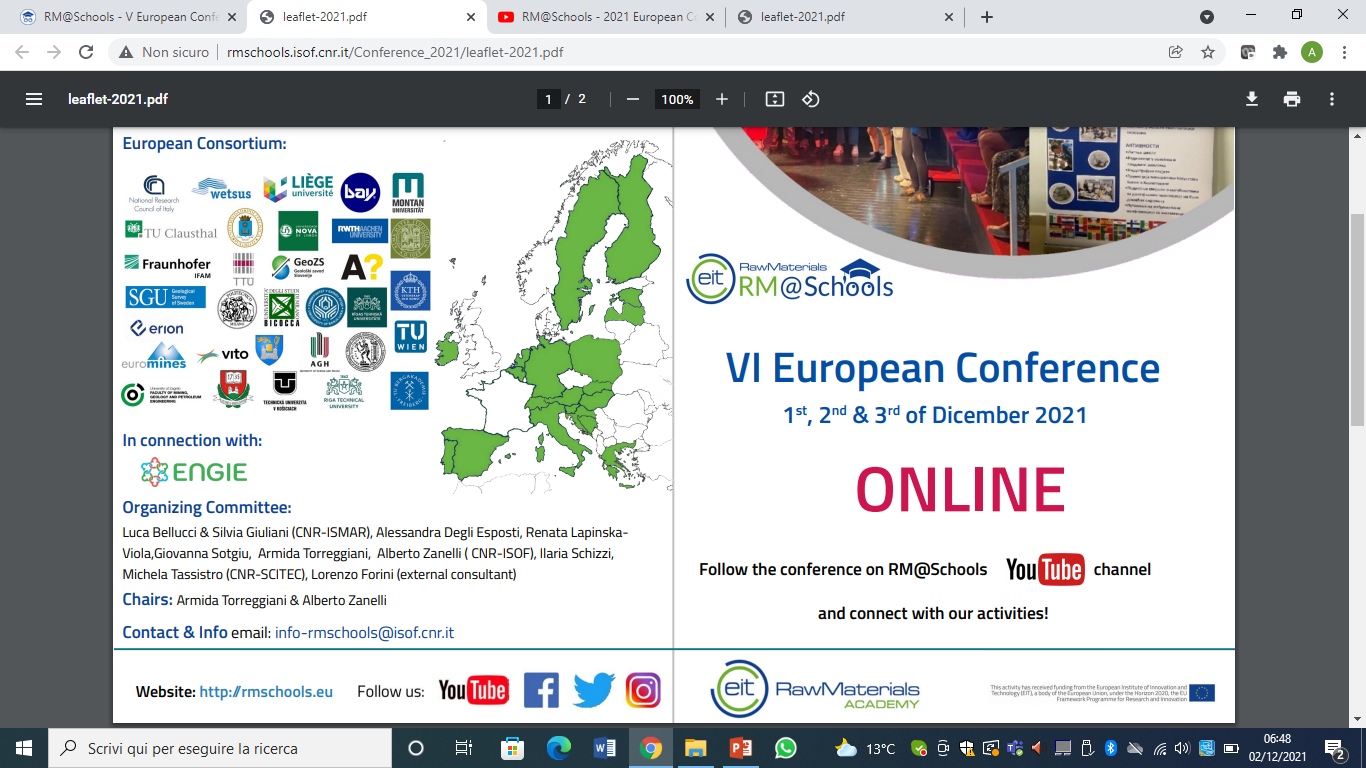 6
Countries
2016
1 
 Event
500 
General public
600 
Students
pupils from 10 to 18 yrs
Raw Matters Ambassadors at Schools
Idea:
an active learning at school  by involving students in experiments with  RM-related hands-on educational kits and in communication activities
Communication Activities
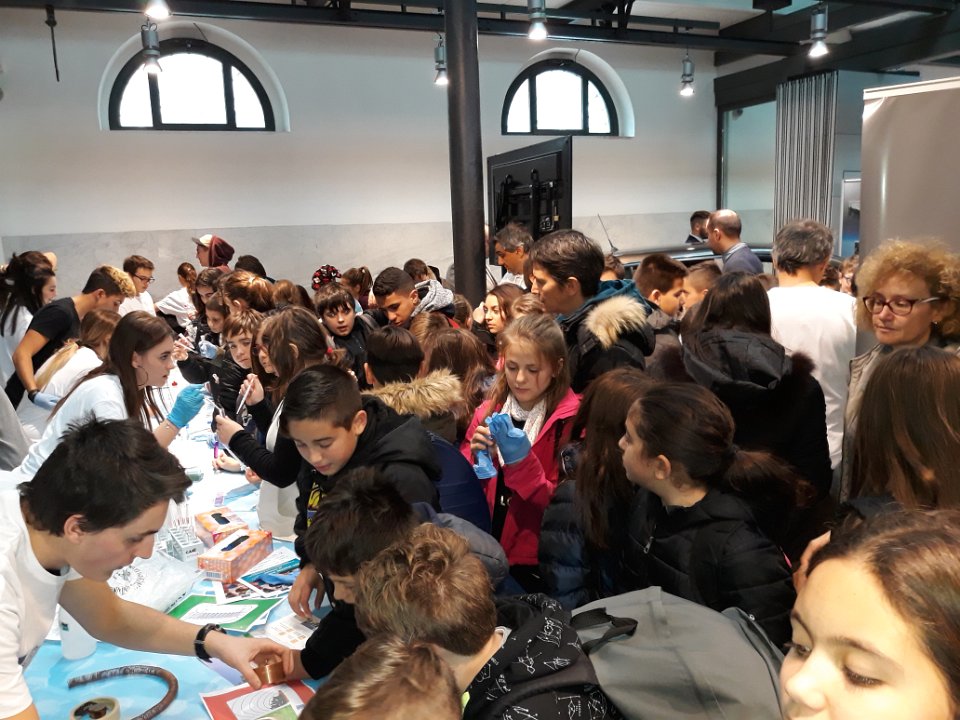 Lab experiments
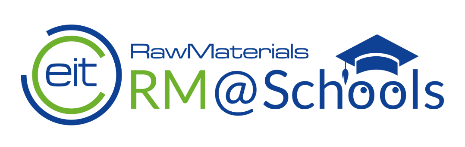 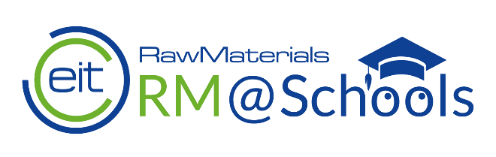 Active learning: Toolkits
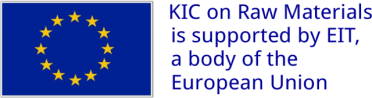 Free available on the RM@Schools website
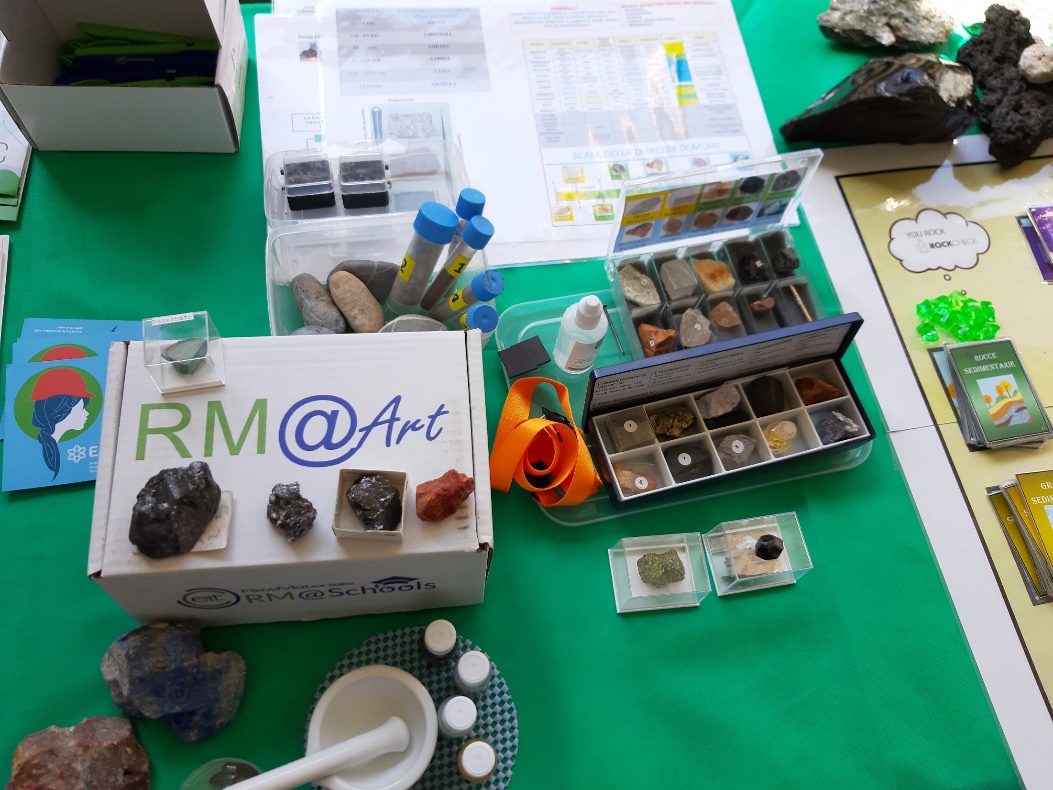 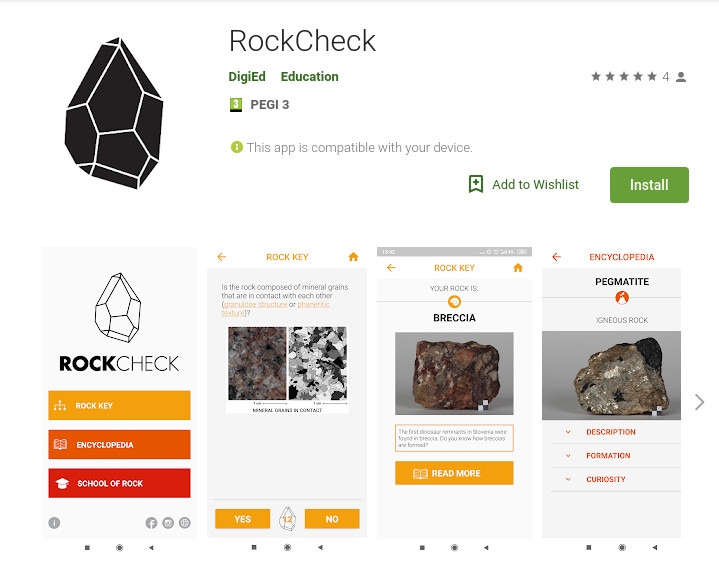 http://rmschools.eu/
App
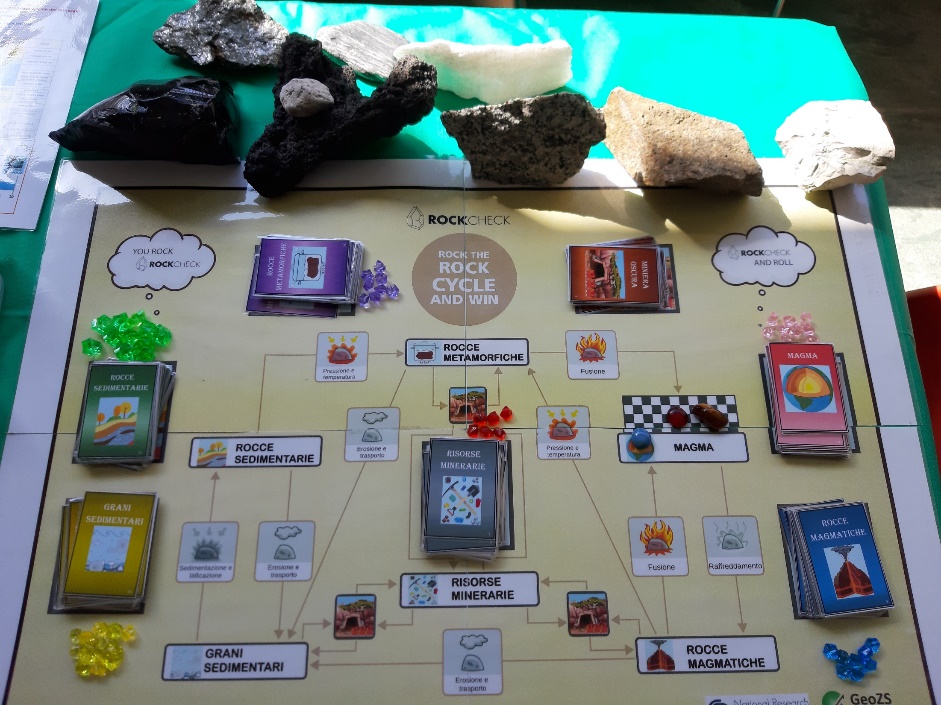 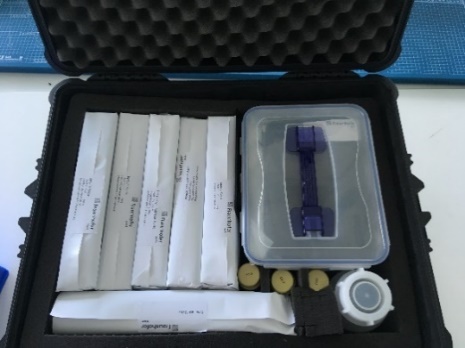 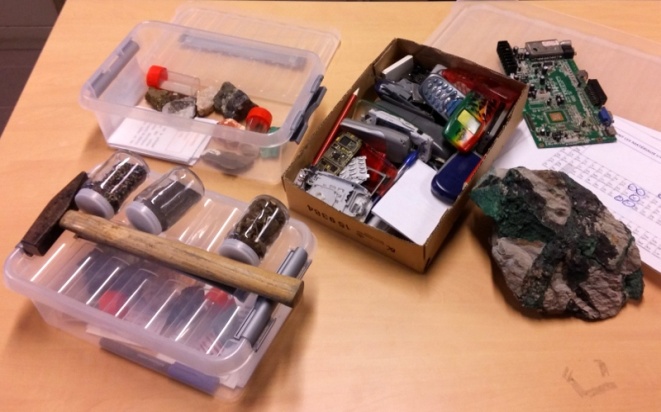 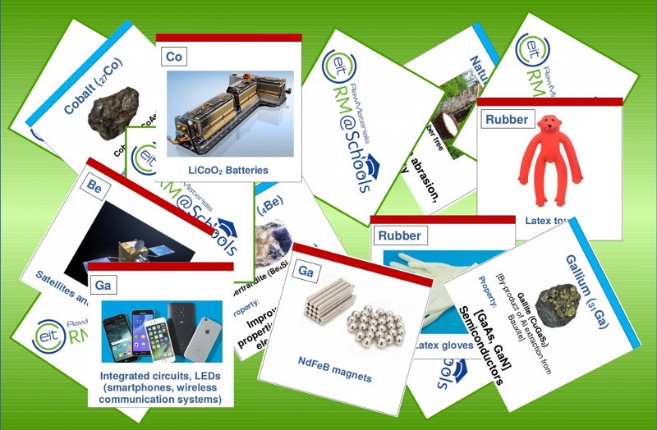 Lab Kit
Educational games
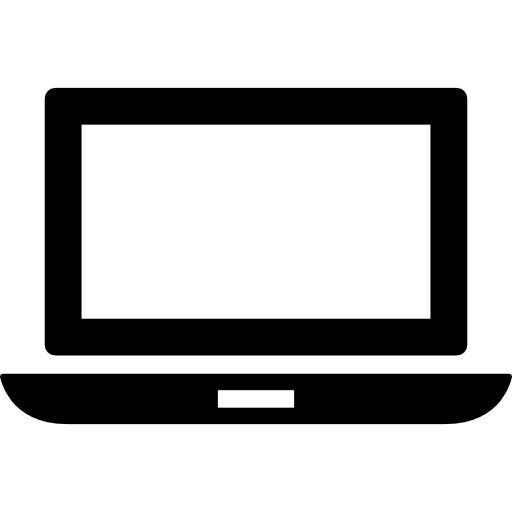 Digital game
To learn and have fun…
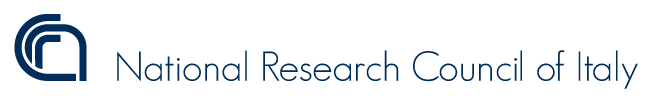 Set in a fantasy world where the main producer of Critical RMs completely closed its borders
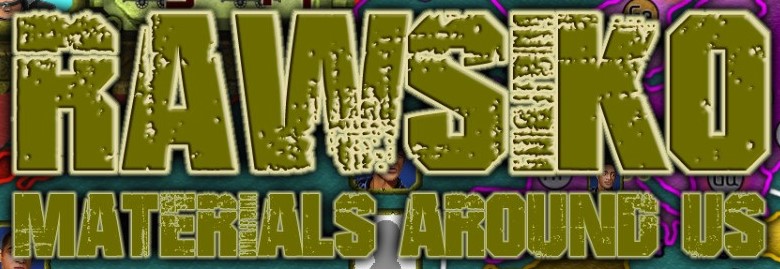 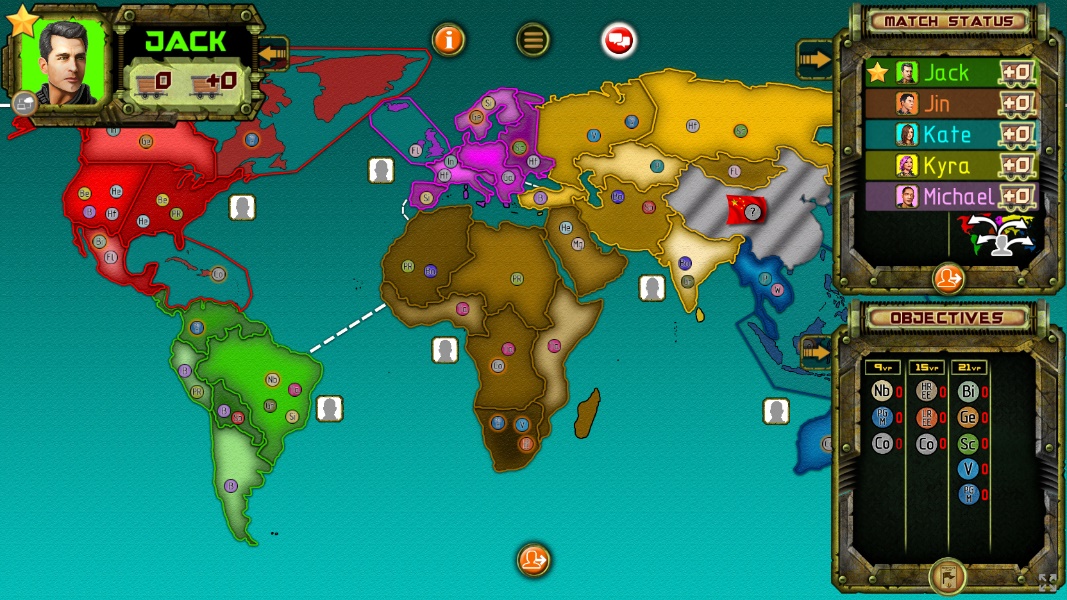 the winner is determined according to who completed the devices in their own Device Card and scores the most points
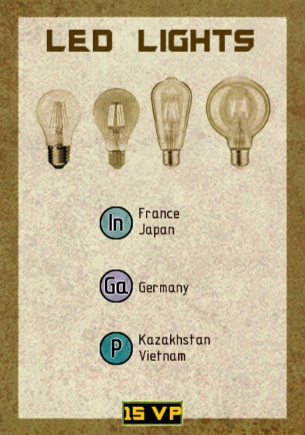 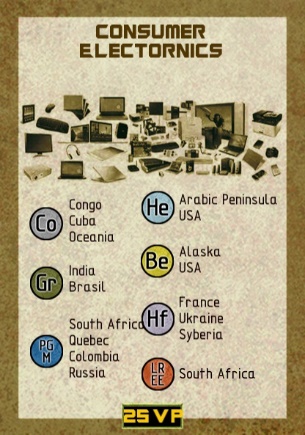 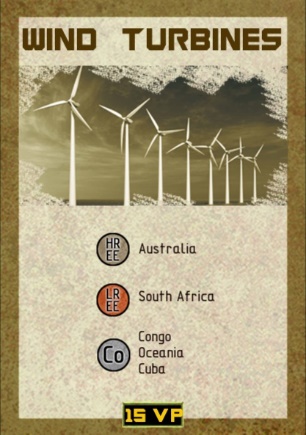 Target: High Schools
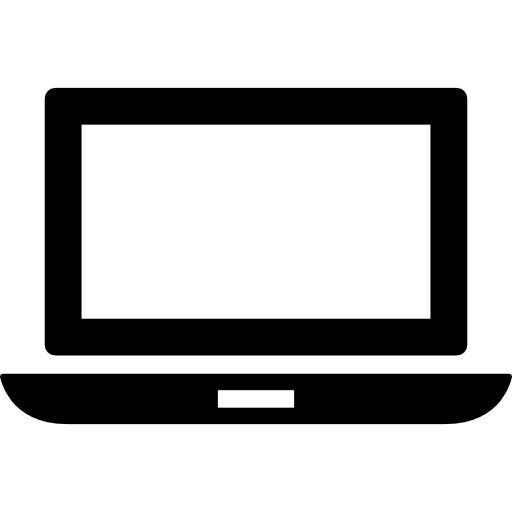 Digital game
To learn and have fun…
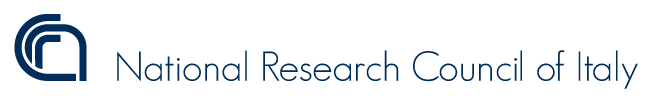 Set in a fantasy world where the main producer of Critical RMs completely closed its borders
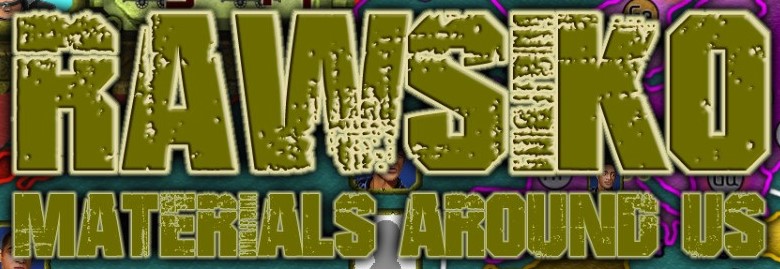 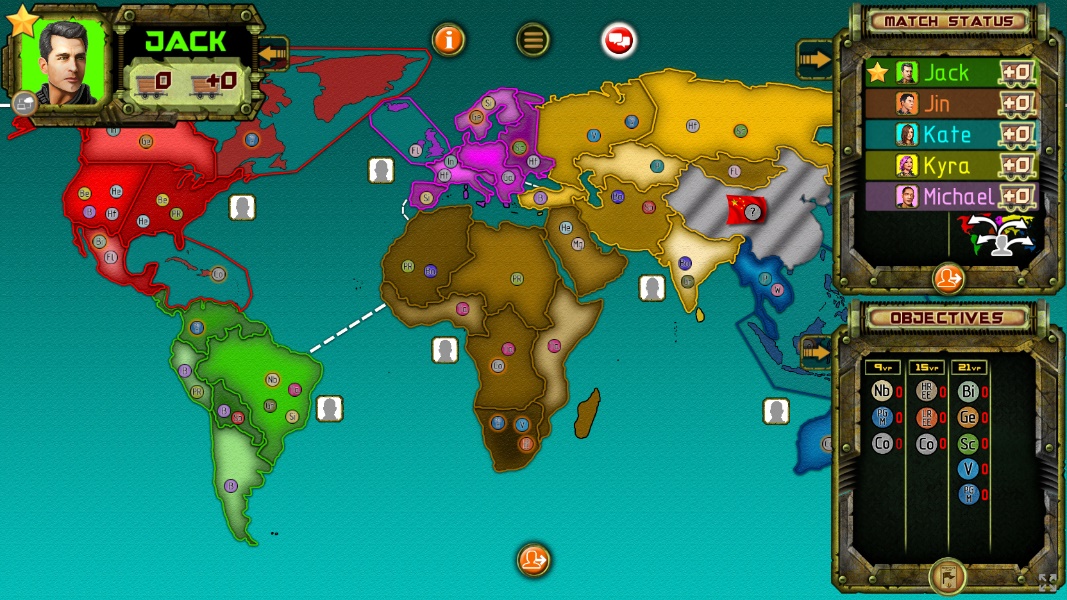 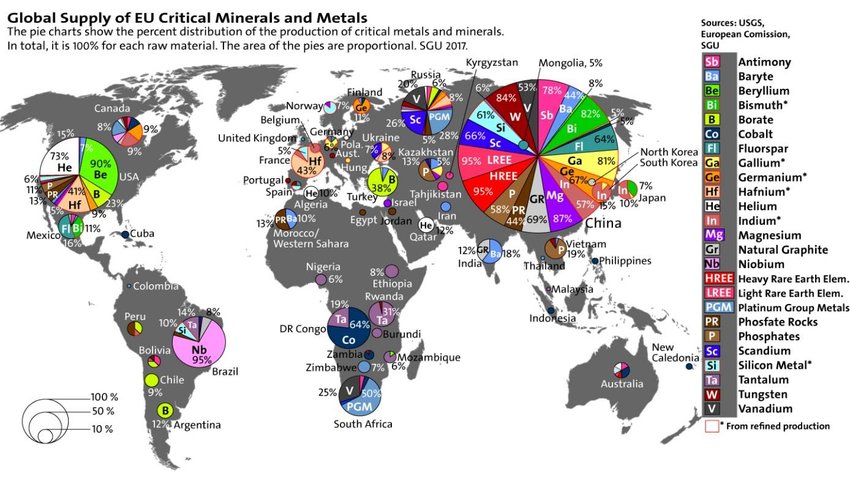 Target: High Schools
Map realised by SGU
BetterGeo
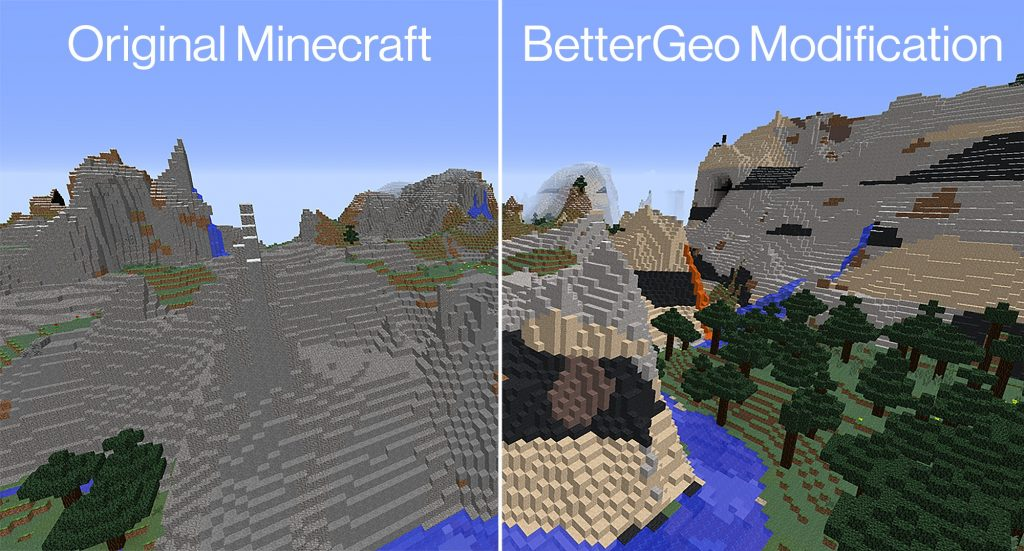 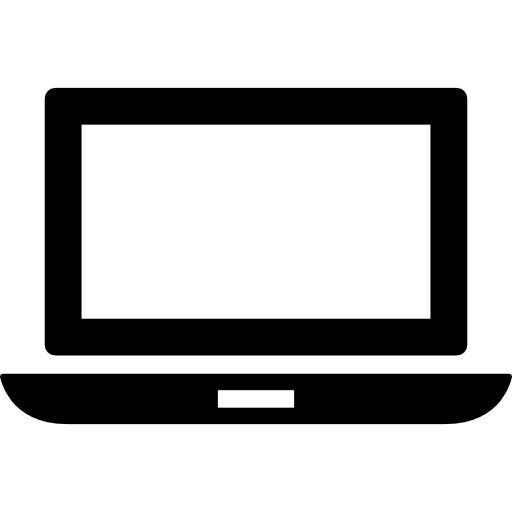 Digital game
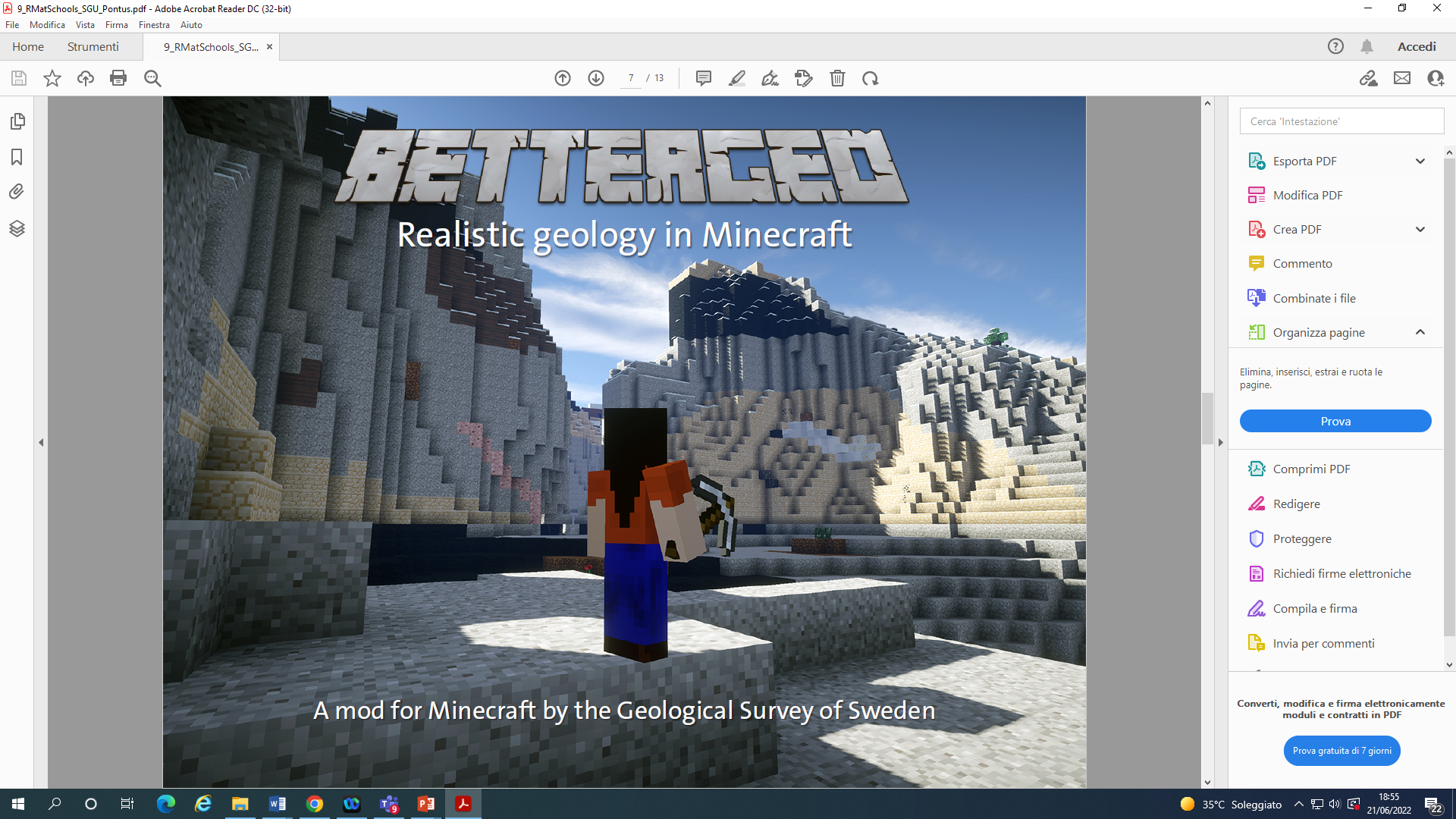 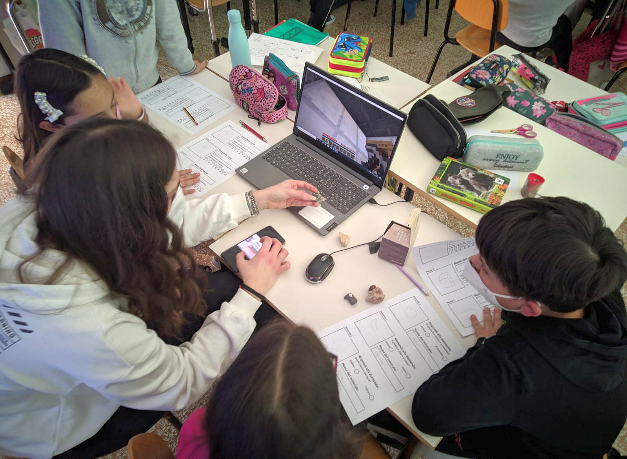 Rocks & 
Minerals exercise
https://www.bettergeoedu.com/
Mining for metals and minerals allows the players to advance in technologies
Available in 6 languages
Target: Middle Schools
Train-the-Trainer Program
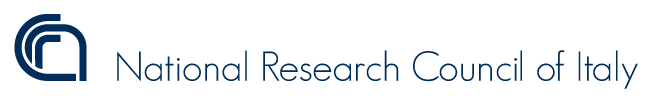 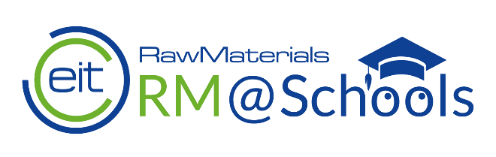 To promote the use of the new educational materials
ENGAGE/EMPOWER TEACHERS
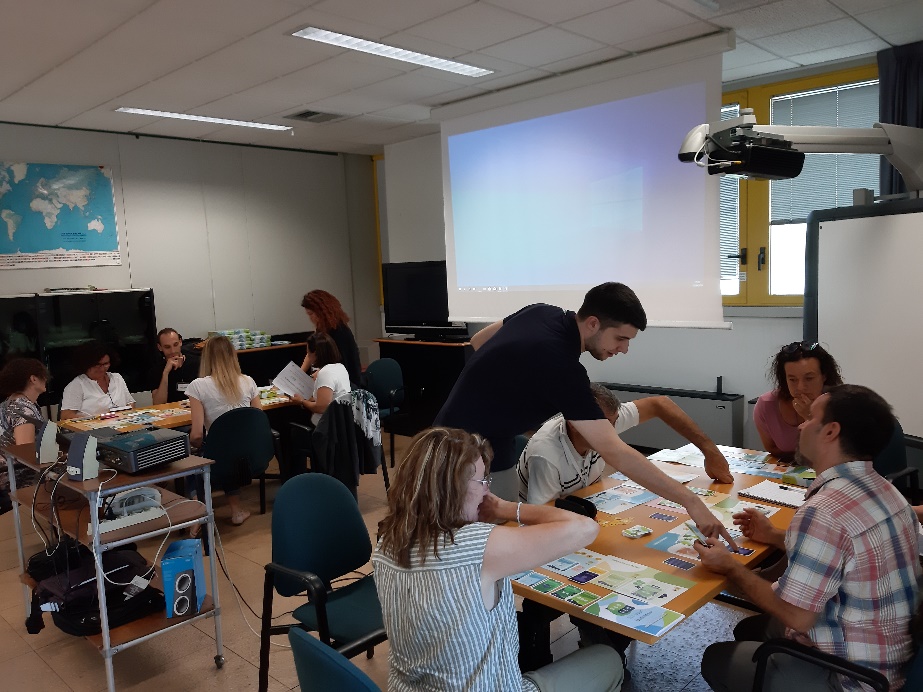 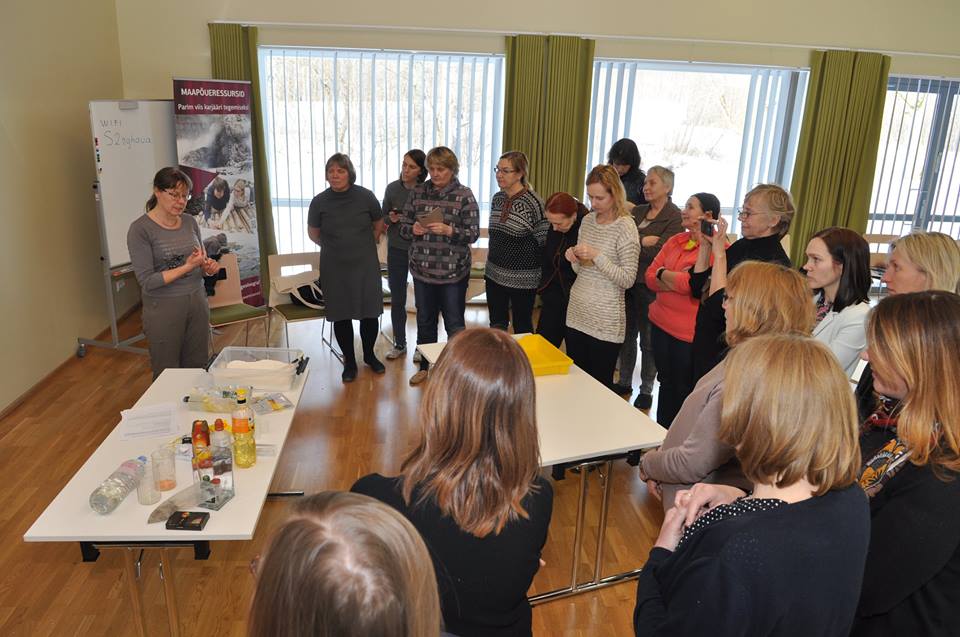 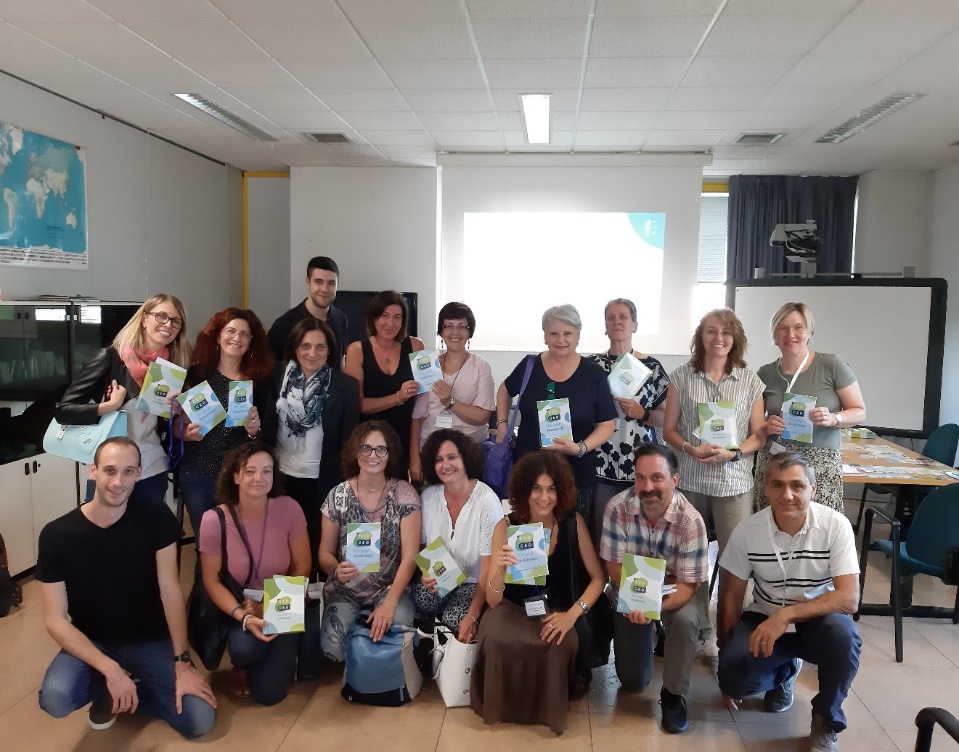 Workshops for teachers
830 trained teachers in 3 years
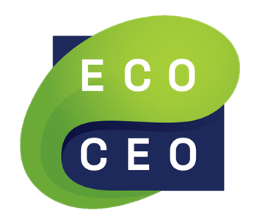 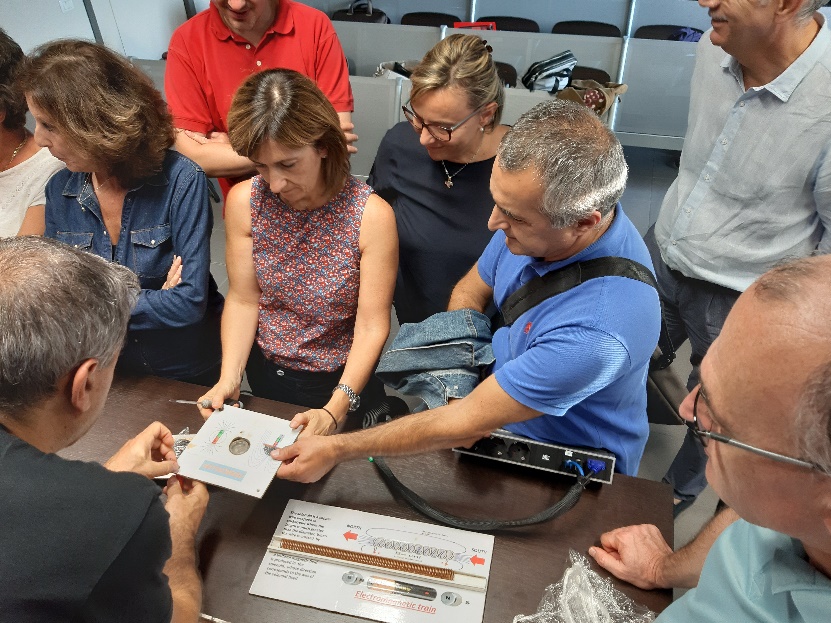 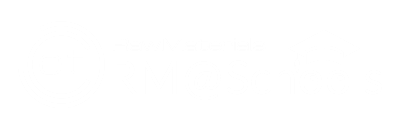 RM@Schools methodology: Learning pathways
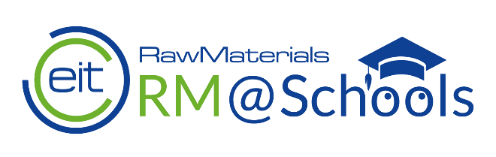 All students are introduced into some RM-related topics by RM Ambassadors (experts from the Consortium & teachers)
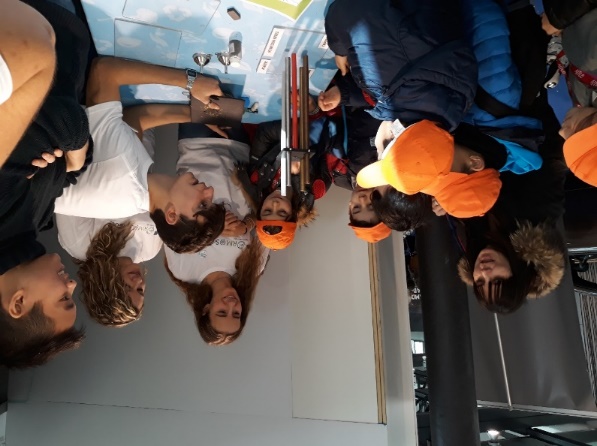 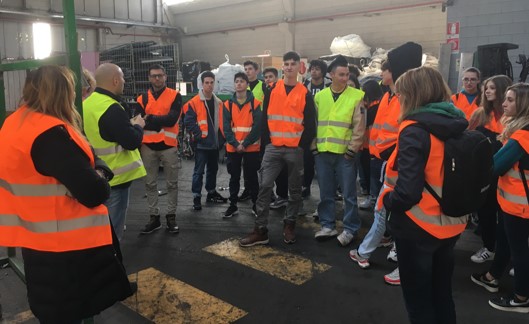 Active role in Science Dissemination
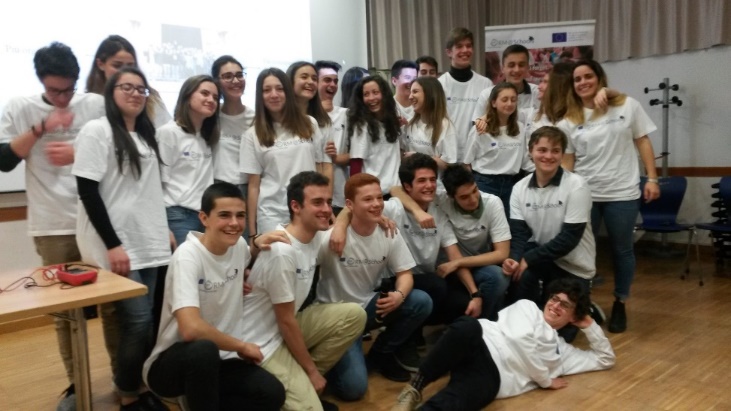 Lab 
experiments
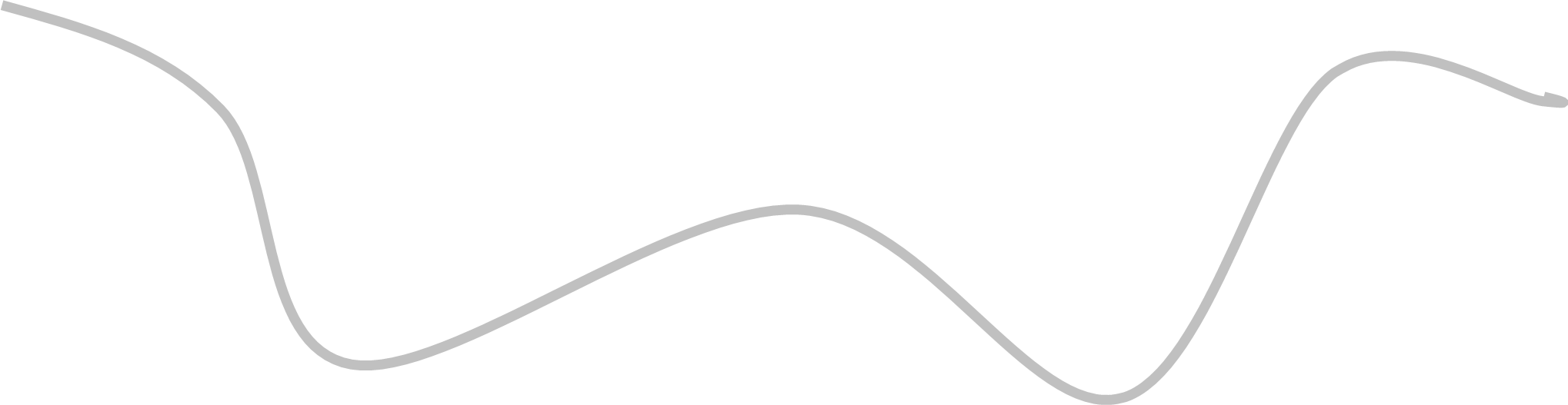 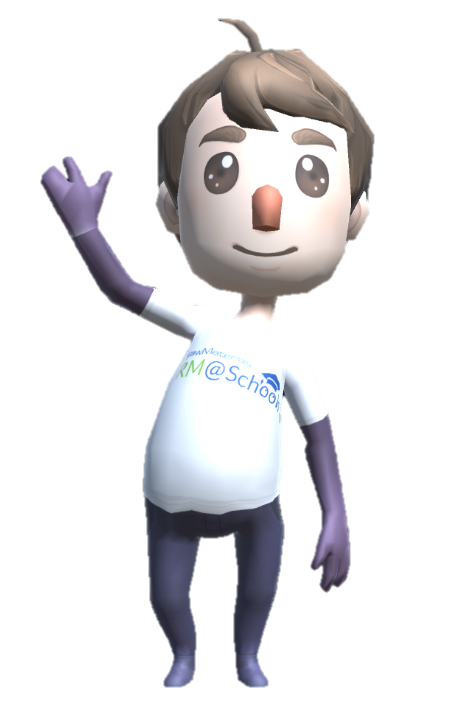 Study-Visit
in 
Company
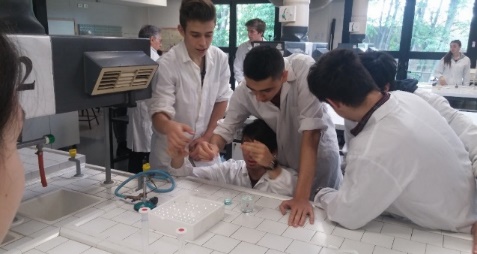 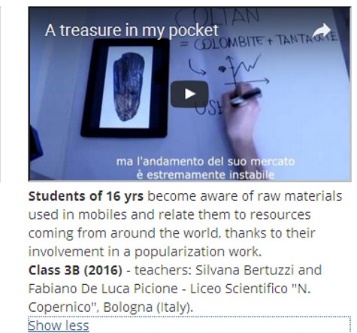 Lessons
http://rmschools.eu
Students from Spain and Italy visit a German factory that recycles waste from electric and electronic equipments
2nd International Summer Camp 
“Minerals without boarders” 
 Banja Luka (Bosnia-Herzegovina) August 29-September 2, 2023
Summer Camp “Minerals without boarders”
 Banja Luka (Bosnia-Herzegovina)
Students from Italy, Hungary, Germany and Bosnia-Herzegovina visit a “green mine” of Lignite in the Republic of Srpska.
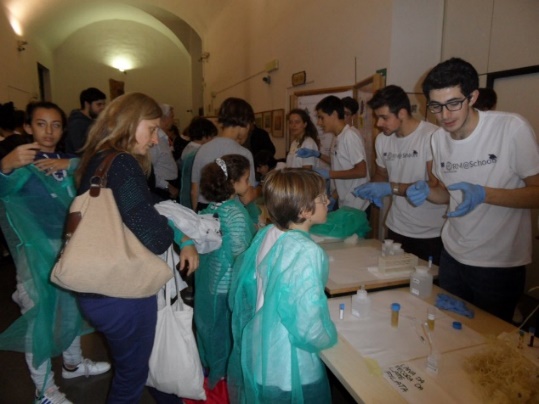 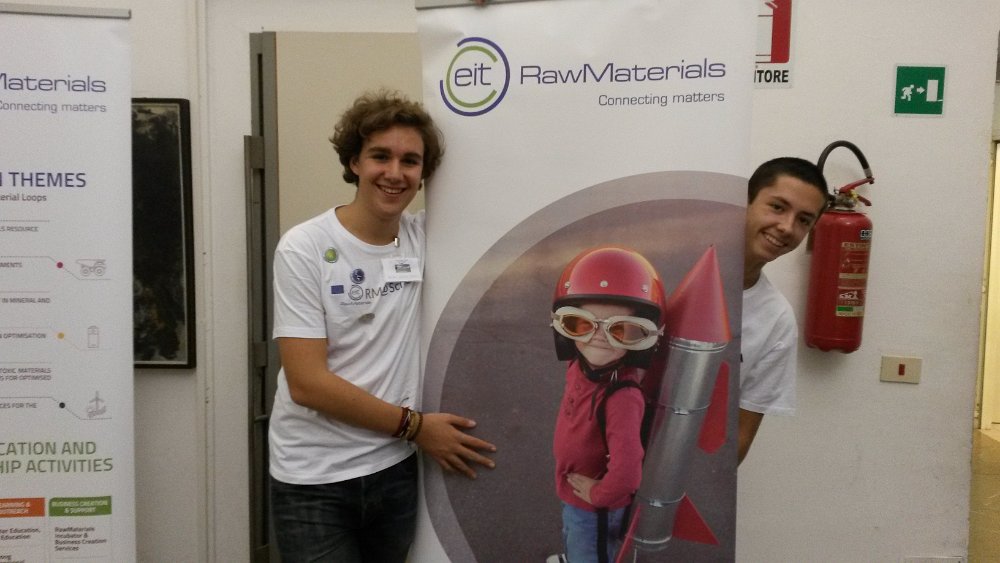 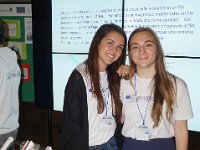 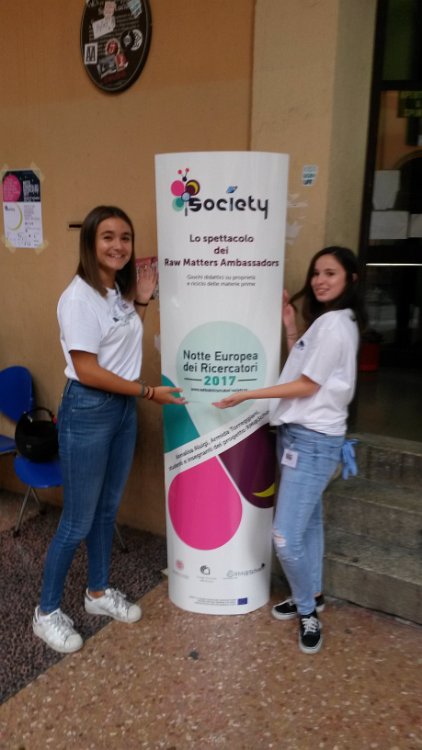 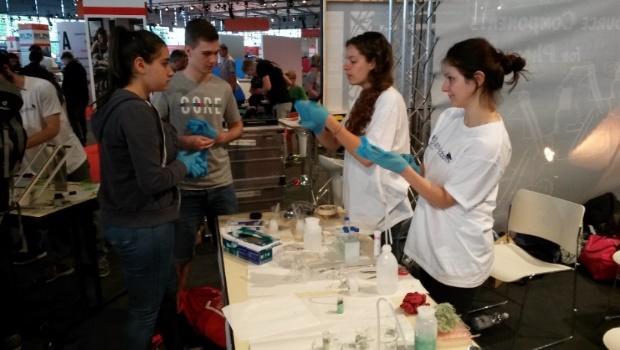 MULTIPLIERS of KNOWLEDGE
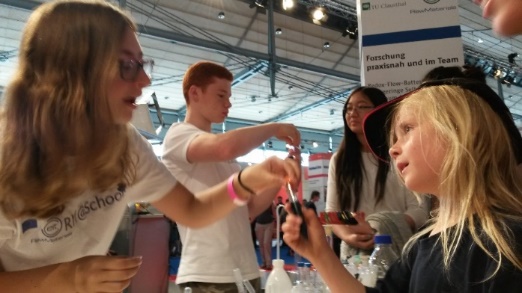 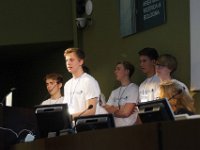 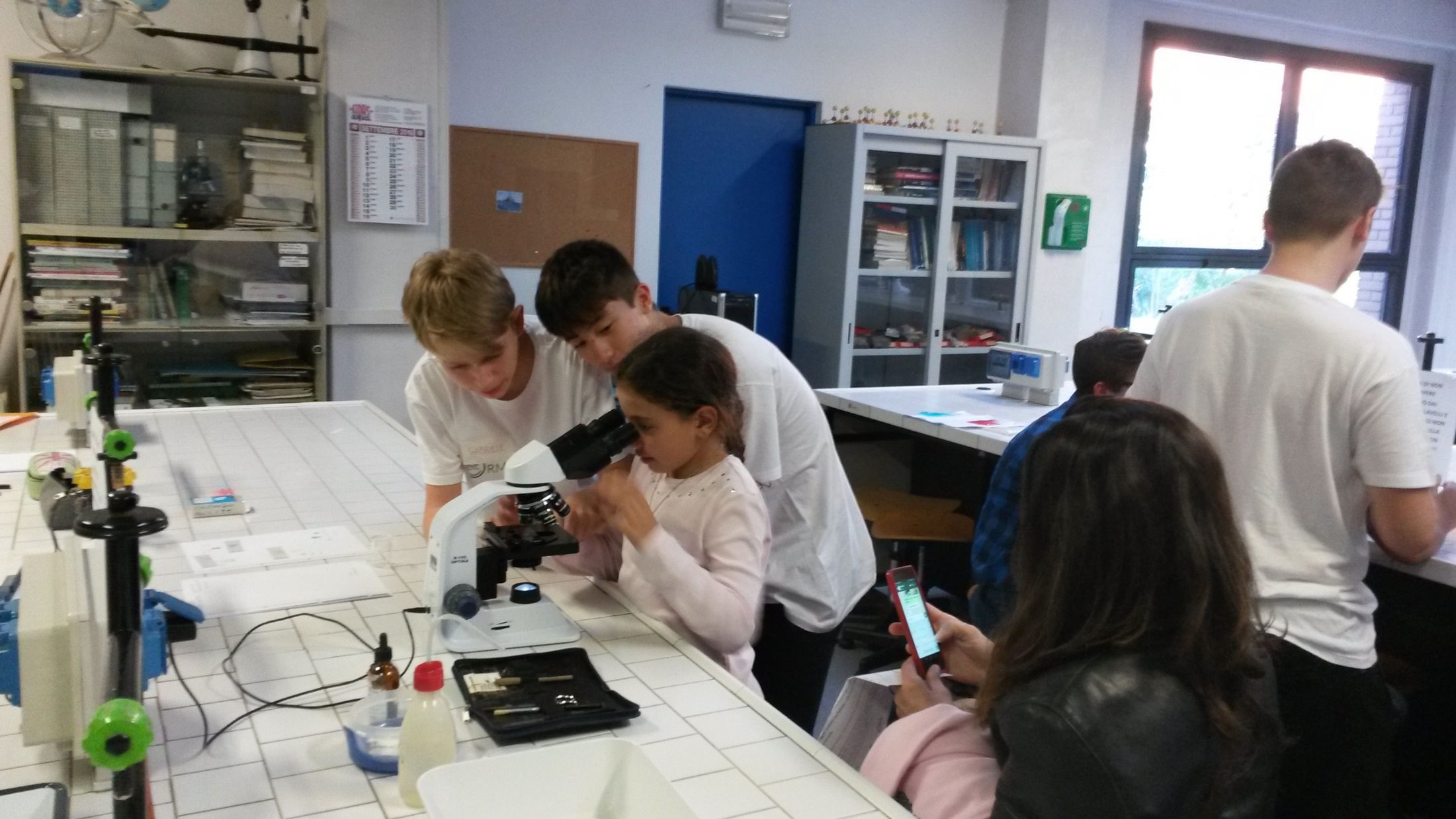 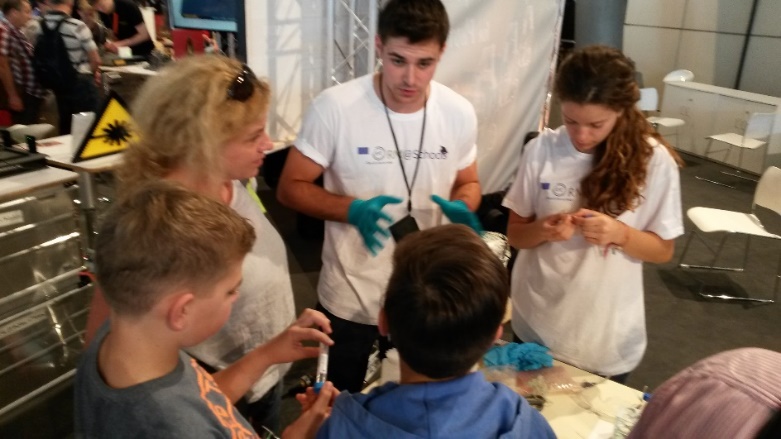 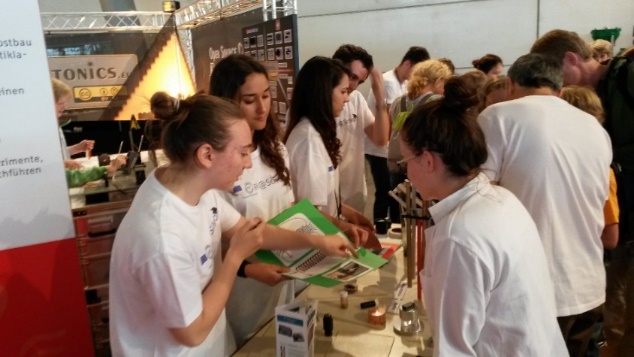 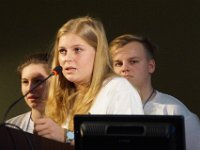 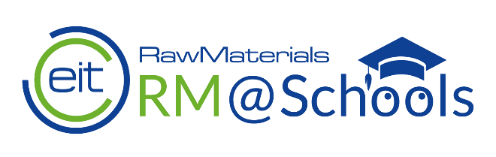 Young RM ambassadors ……in action
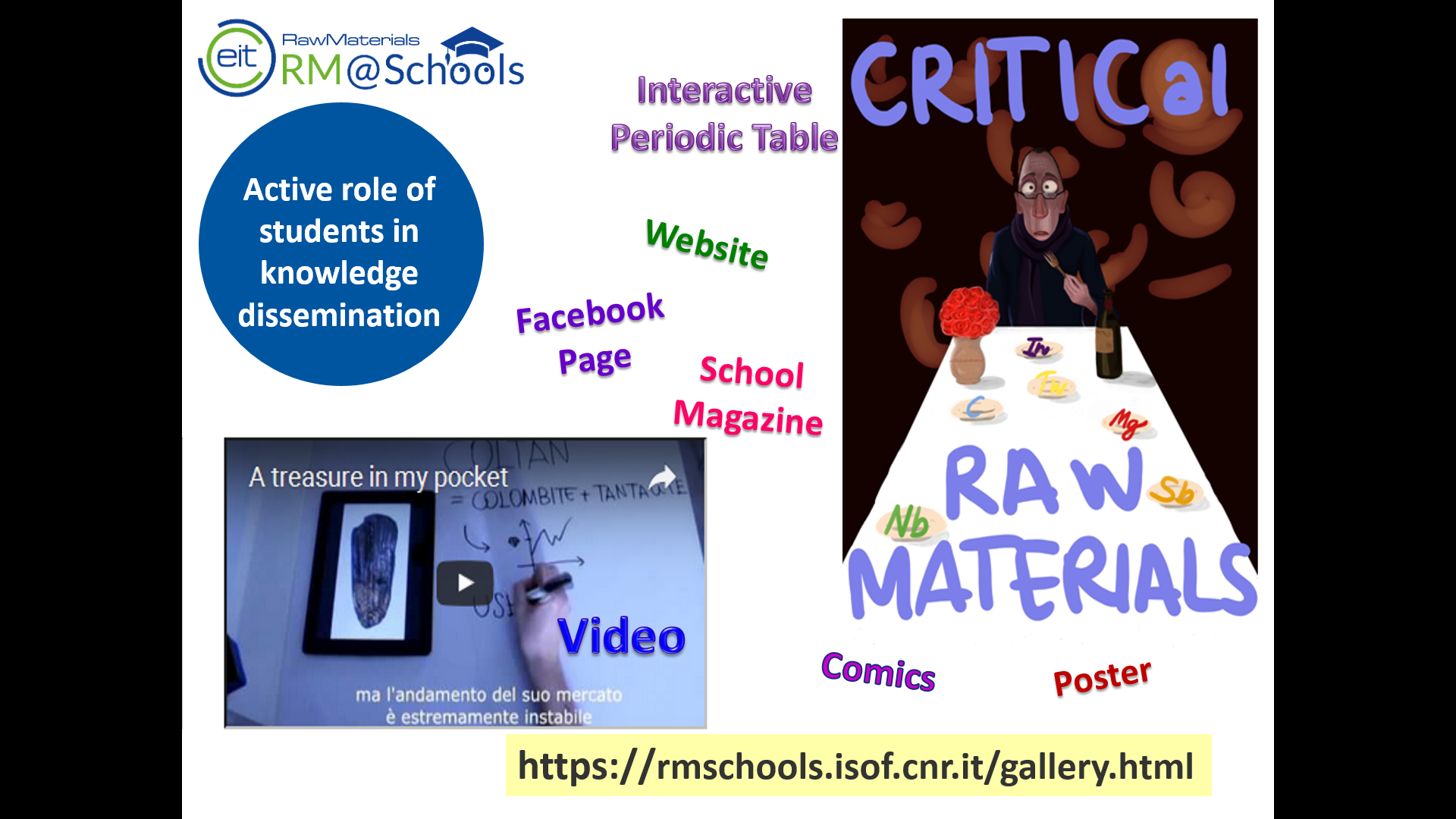 Students become
 “Young RM Ambassadors“
Active role in Science Dissemination
by creating dissemination products focused on Raw Materials

https://rmschools.isof.cnr.it/students-in-action/
Experiments
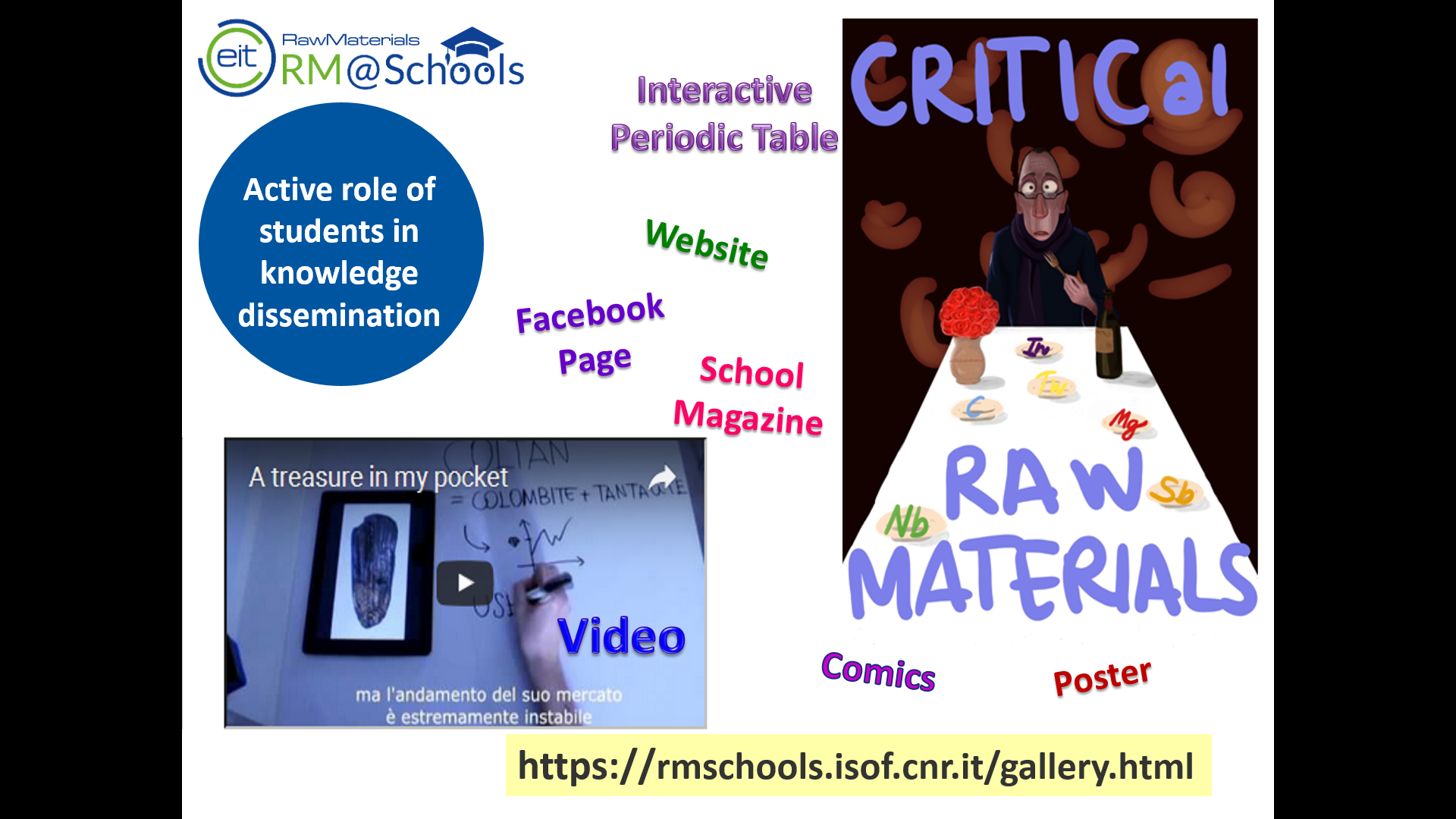 Facebook Page
School Magazine
Comics
Website
[Speaker Notes: It is also crucial to create synergies, by linking other initiative, not only in the KIC but also cross-KIC.
This could be achieved by the consolidation of the existing portfolio, which means
Mapping other initiatives with similar interests
Build a network of WSL-interested people in the partners organisations

But also by 
Create a tool-box including available resource e.g. schools, museums etc., to enhance the network
promote M&N events (brokerage and dissemination events, as science festivals, exhibitions, etc.)]
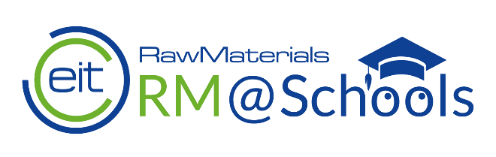 Young RM ambassadors in action during public events
Trained Youngsters become collaborators of expers during public events
i.e. European Researchers’ Night 
Bologna 2021 (IT)
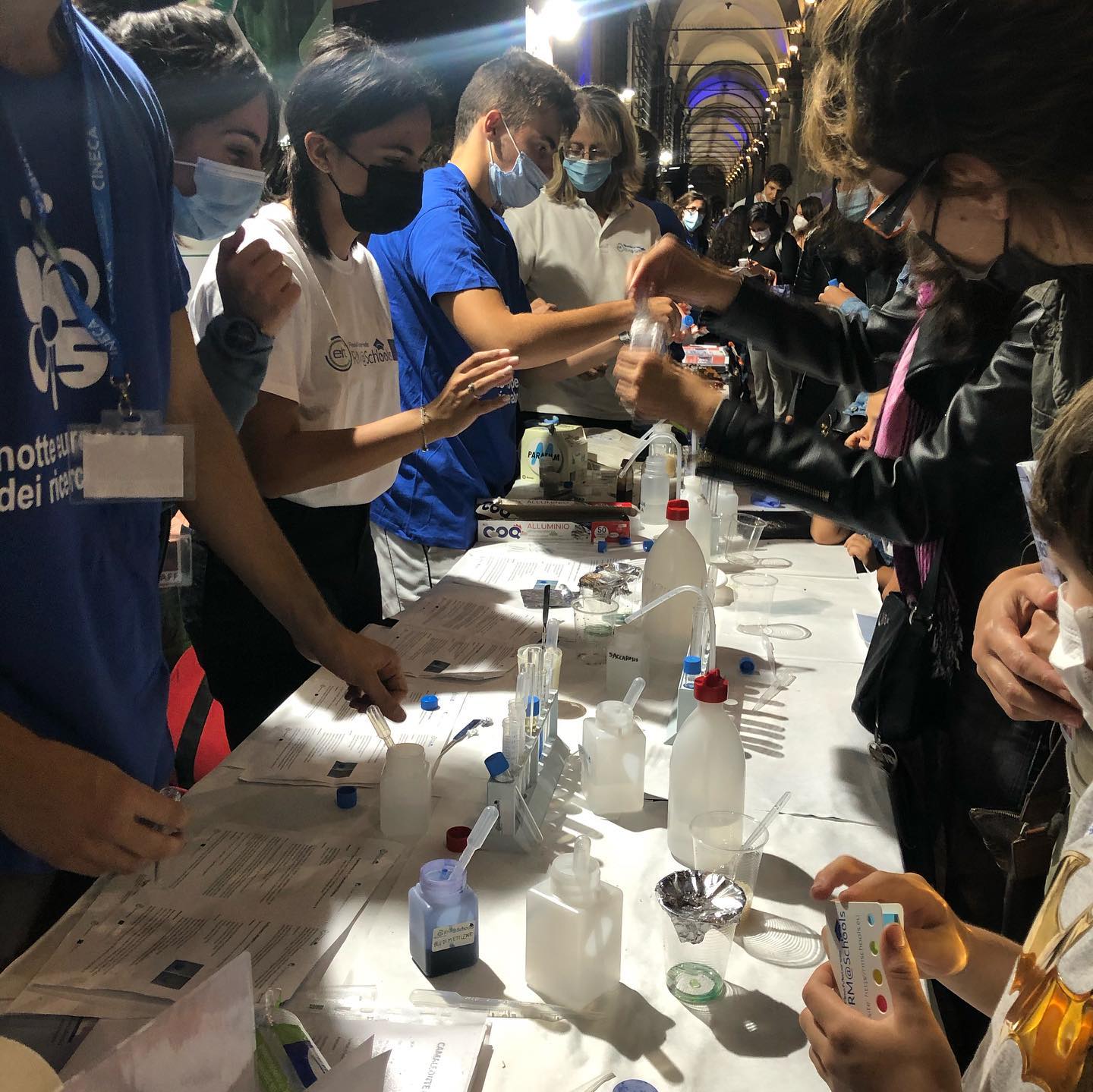 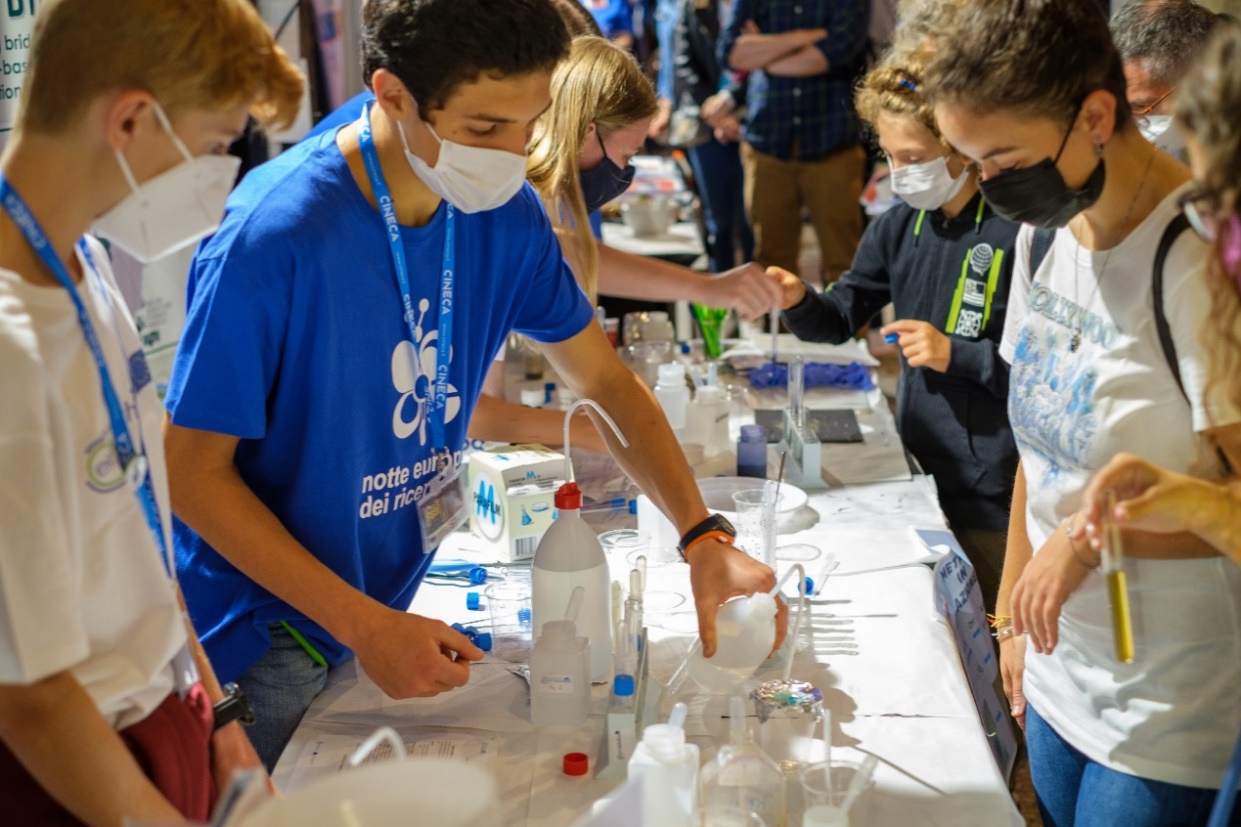 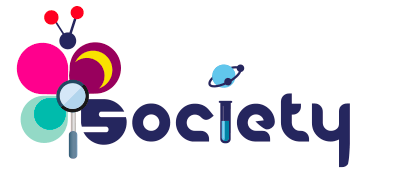 VIII European RM@Schools Conference
26 October 2023
Video2
Research Area of CNR, Bologna (IT)
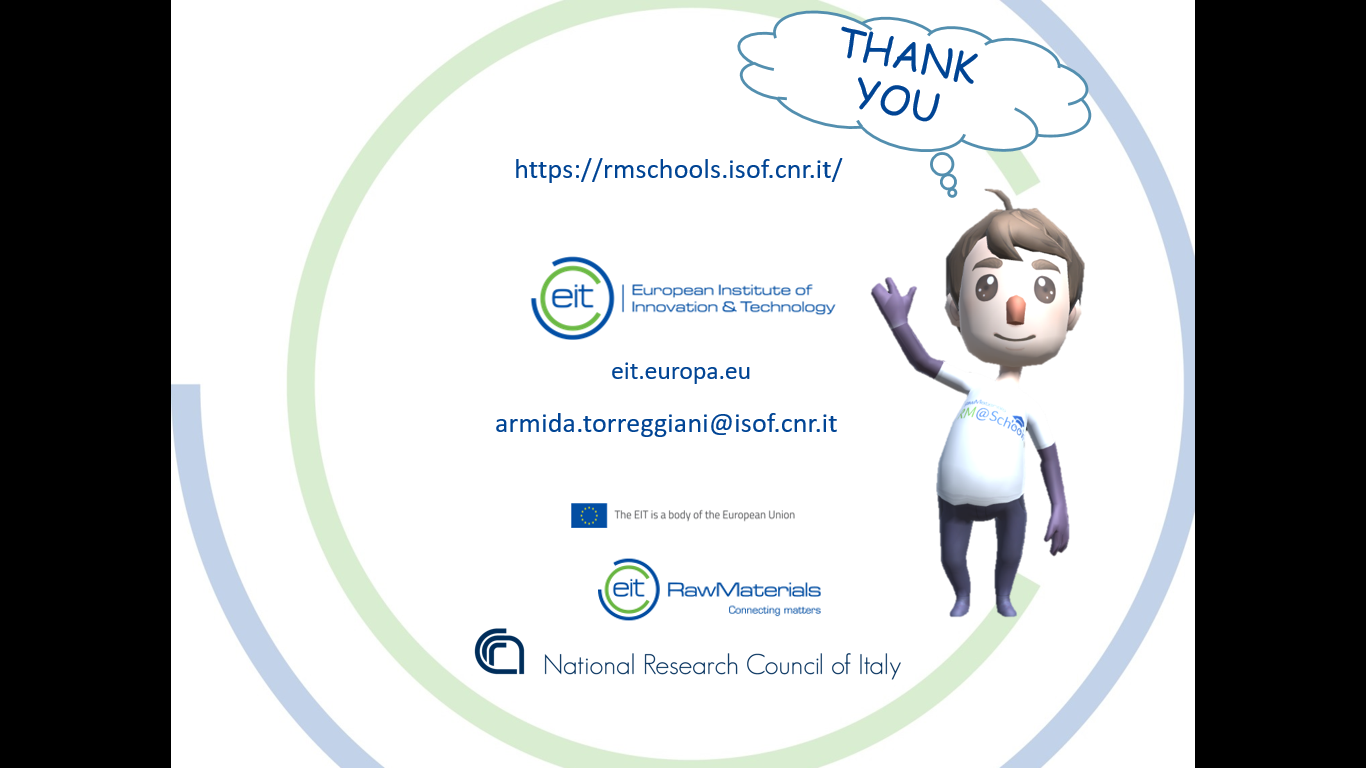